Massimiliano Capoccetti
Sr. Channel Manager
About Quantum (NASDAQ: QMCO)
We deliver end-to-end solutions to store, manage, and enrich unstructured data across its entire lifecycle.
Solutions for the 
most demanding 
video workloads
Longtime leader in 
data protection
Leader in hyperscale 
data archiving
End to end solutions 
for the next era of data
44+ EB
Stored and Protected
10,000+
Customers
50%+ Fortune 100
[Speaker Notes: I think of our strategy as being to make our products and solutions:
 
easy to buy
easy to deploy
and easy to use 
 
EASY TO BUY - TRANSITION TO SOFTWARE
 
To make our products easier to buy. We are well on our way to transitioning customers from perpetual license appliance sales model to a software subscription model. As part of that move, we have simplified our software licensing to an all-inclusive capacity-based cloud managed licensing system. 

Second, technology is difficult to consume if it is difficult to deploy. 
 
Quantum is simplifying the deployment of our products in a few ways. First, by being more solutions focused. We are bundling two or more products together to provide a solution for particular use cases. We're about to release a CatDV solution intended for small video production houses or edge deployments by bundling CatDV with StorNext file system on our H Series Box. It is end user installable, intended for use by creators, not storage administrators.
 
Second, we’ve begun partnering with major platform providers to deliver our software on their hardware. The benefits to Quantum customers are increased currency with platform updates, and geography specific product variations suited to international markets.
 
Third, moving forward, we're additionally providing our storage software on the major cloud platforms. This provides another simple consumption model for Quantum solutions, and enables hybrid cloud workflows. Our Storage Manager software allows you to easily move data from on prem to the cloud for processing and back to on prem.]
A history of innovation
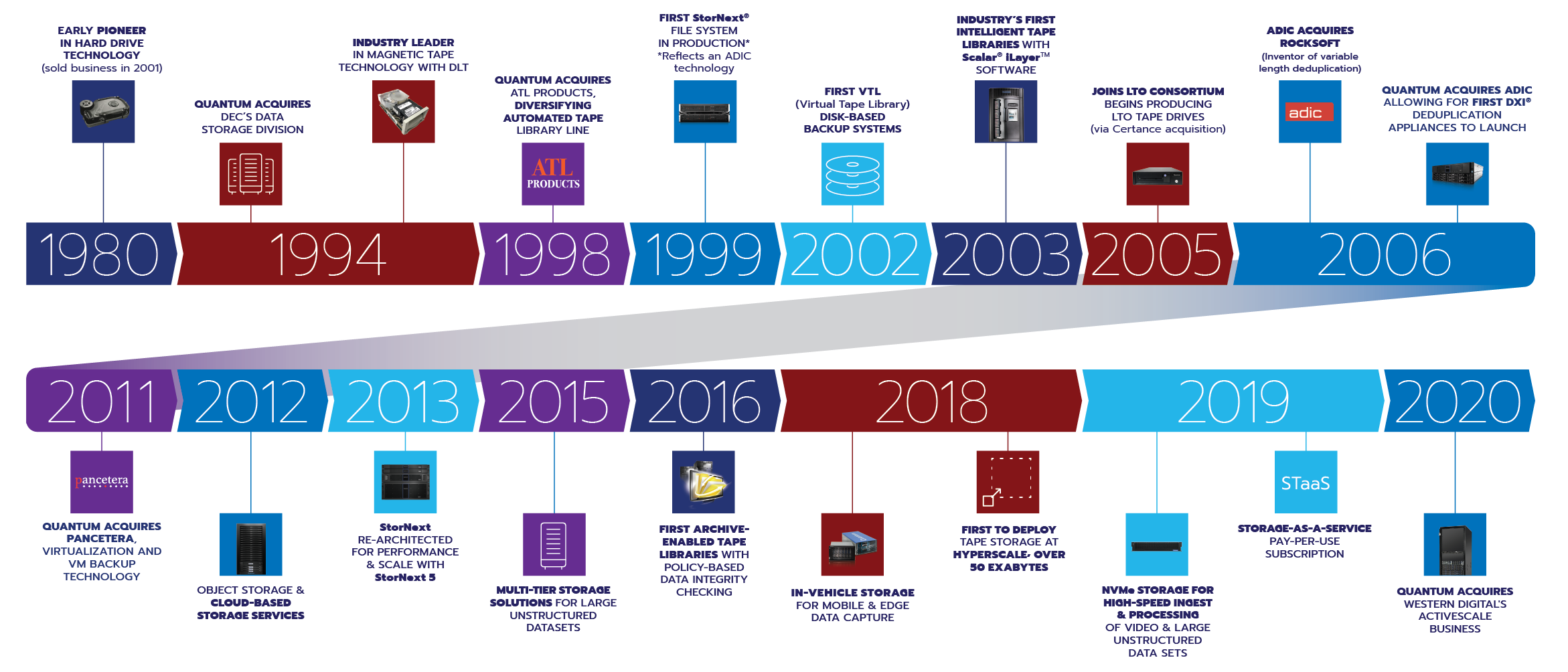 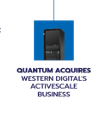 Customer Problems We Solve Today
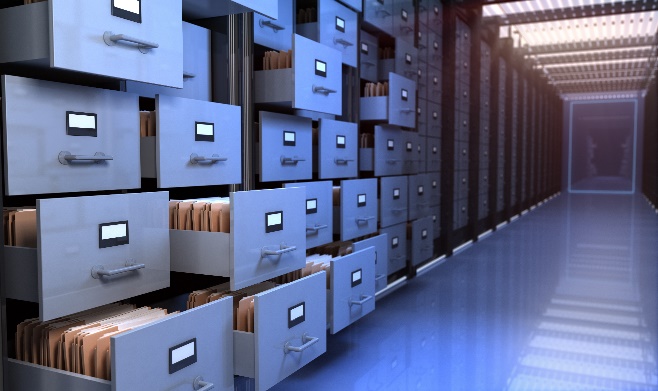 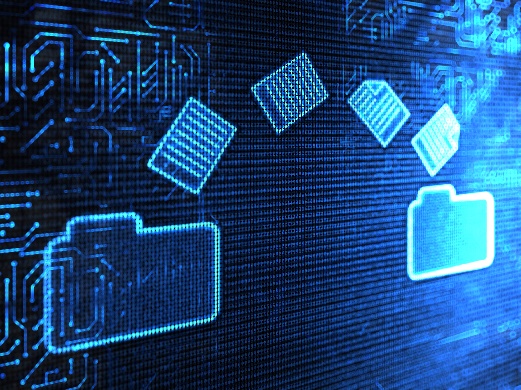 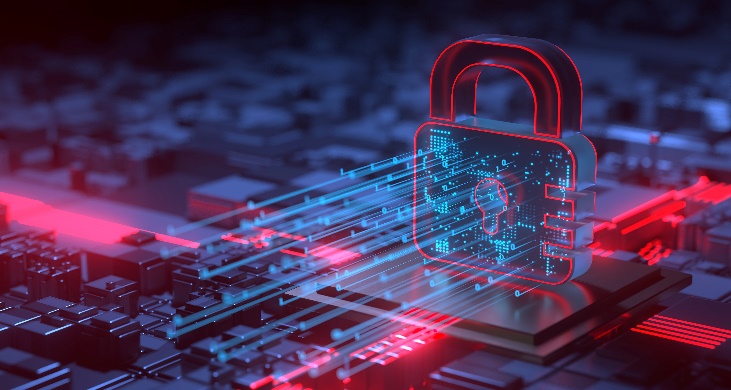 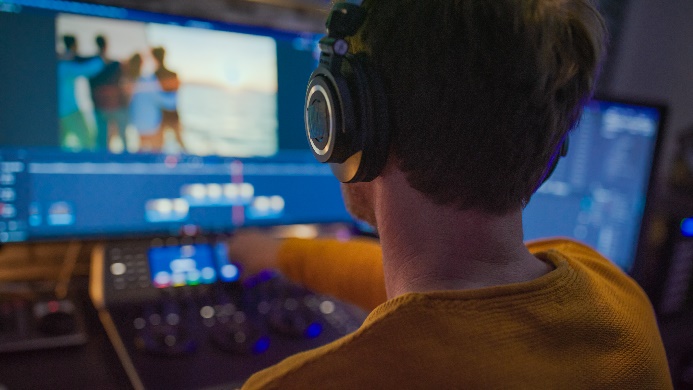 DATA PROTECTION/BACKUP
RANSOMWARE RECOVERY
ARCHIVE
POST-PRODUCTION
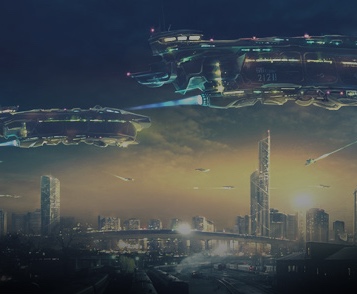 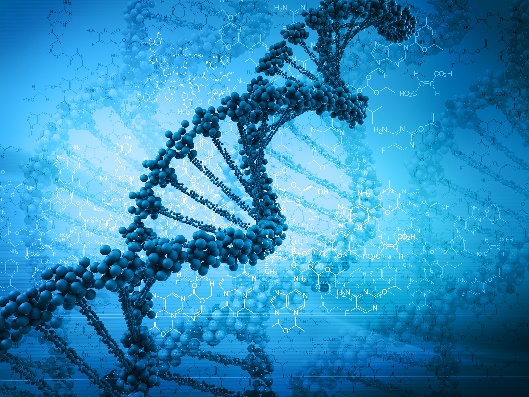 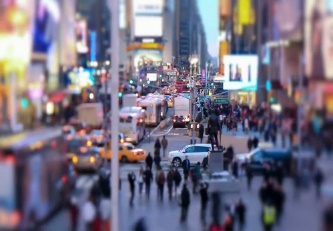 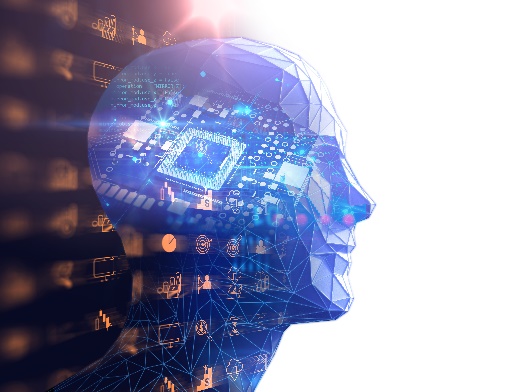 VFX
GENOME SEQUENCING
SURVEILLANCE/SECURITY
AI
Customer Problems We Solve Today
Data Protection
Archiving
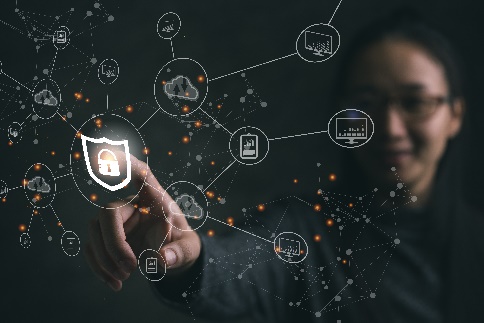 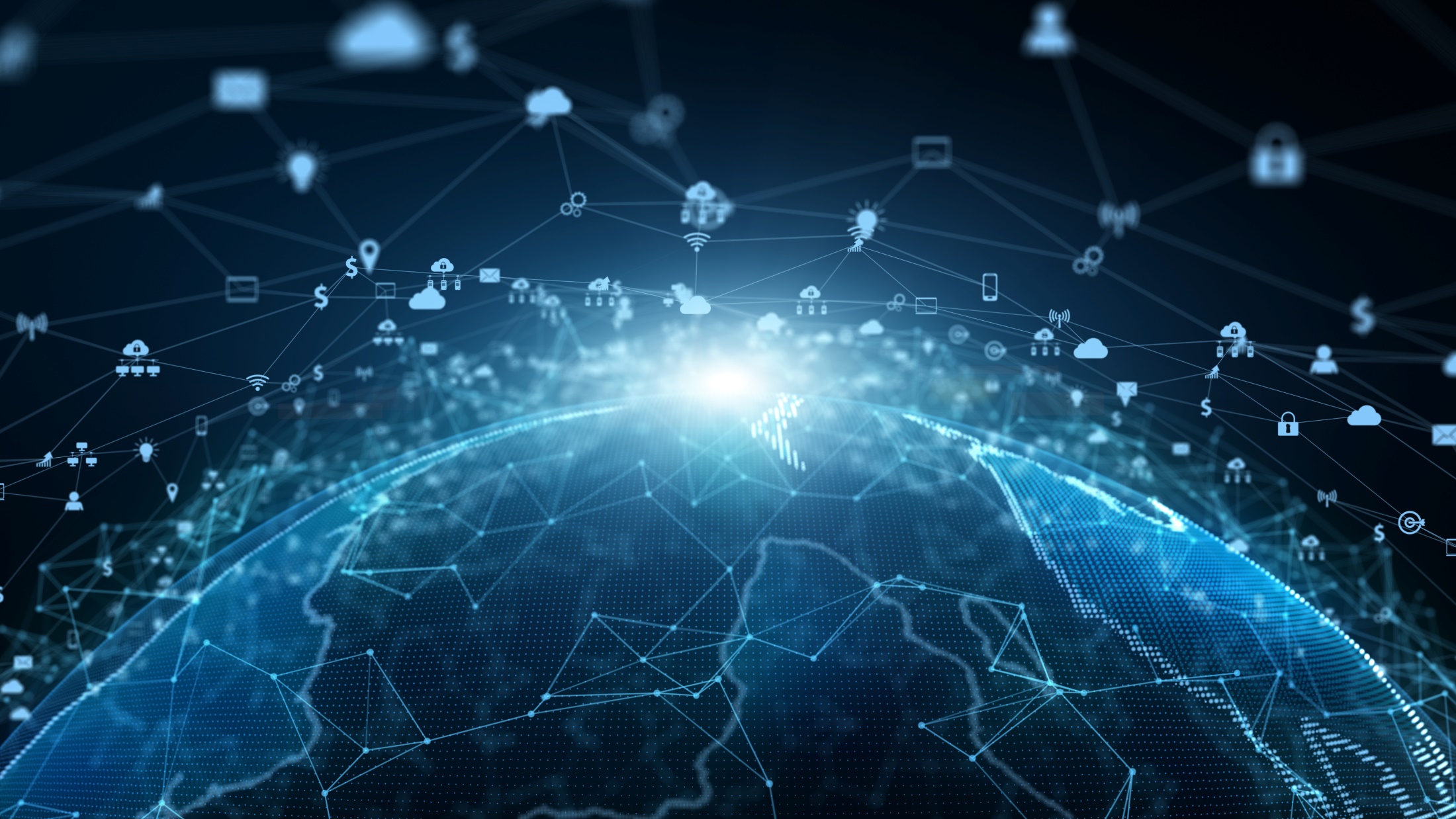 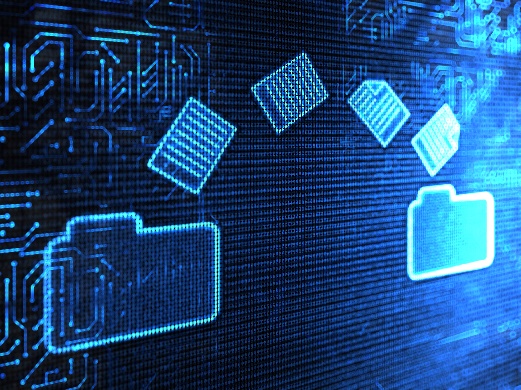 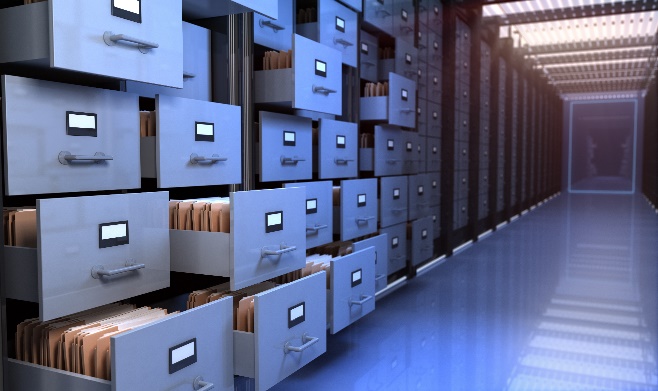 57%
Expect to increase spending on data protection and archive
82%
Say concern for ransomware is greater than 2 years ago
69%
Expect to increase spending on cybersecurity
Source:  ESG Research Survey, 2023
Need to Address Massive Data Growth; Store Data for Decades and Longer…
3-4x cheaper
Gap
Storage Installed Base (Exabytes)
3-4x cheaper
60%* of all data is “cold”:
Inactive data that is accessed infrequently
Storage capacity growing 30%+ annually, IT infrastructure spend growing 10-15%*
*Source:  IDC InfoBrief, sponsored by Quantum, “Data Deluge: Why Every Enterprise Needs a Cold Storage Strategy”, Doc. #US48119821, August 2021.
Quantum Solutions for Strengthening Data Protection and Cyber Resilience
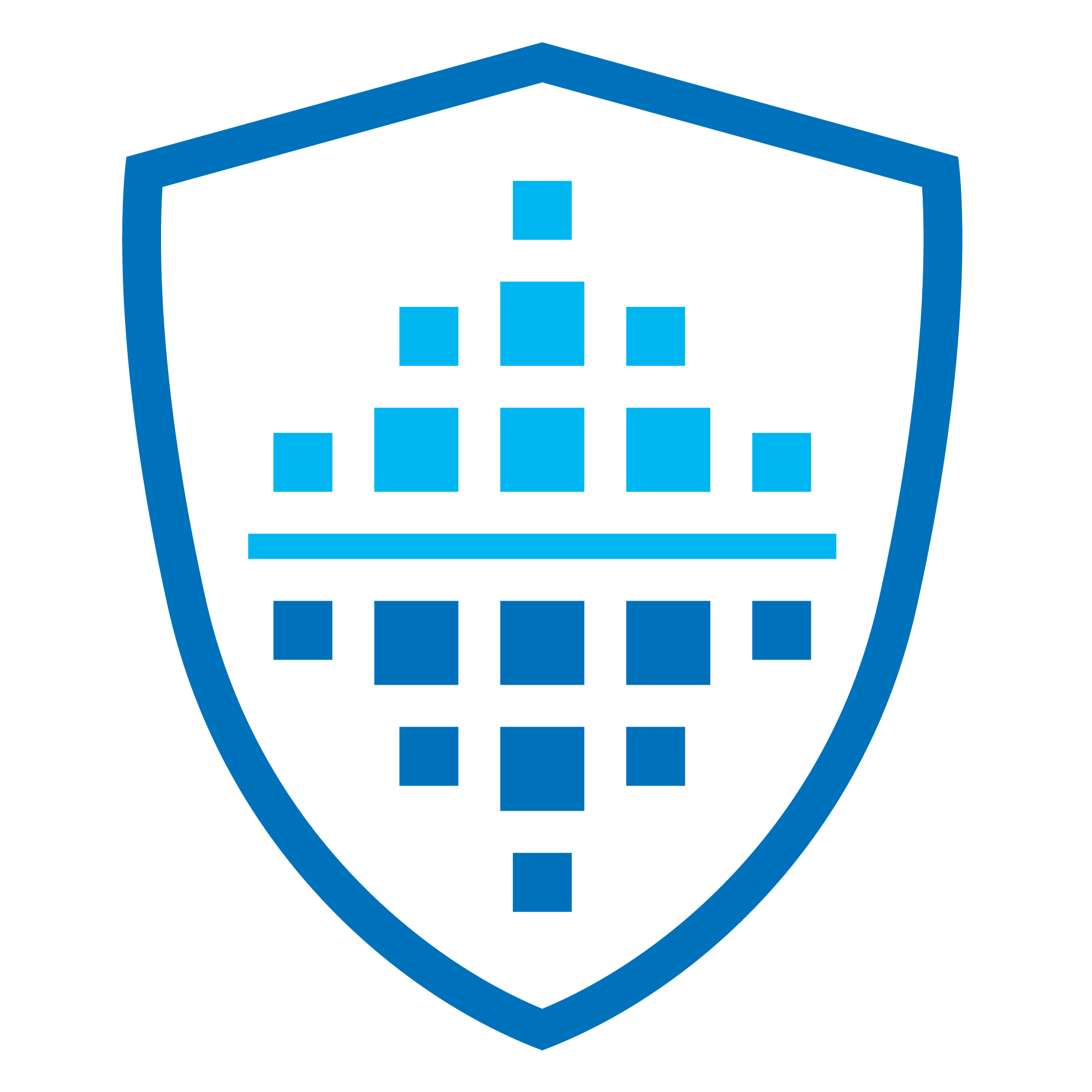 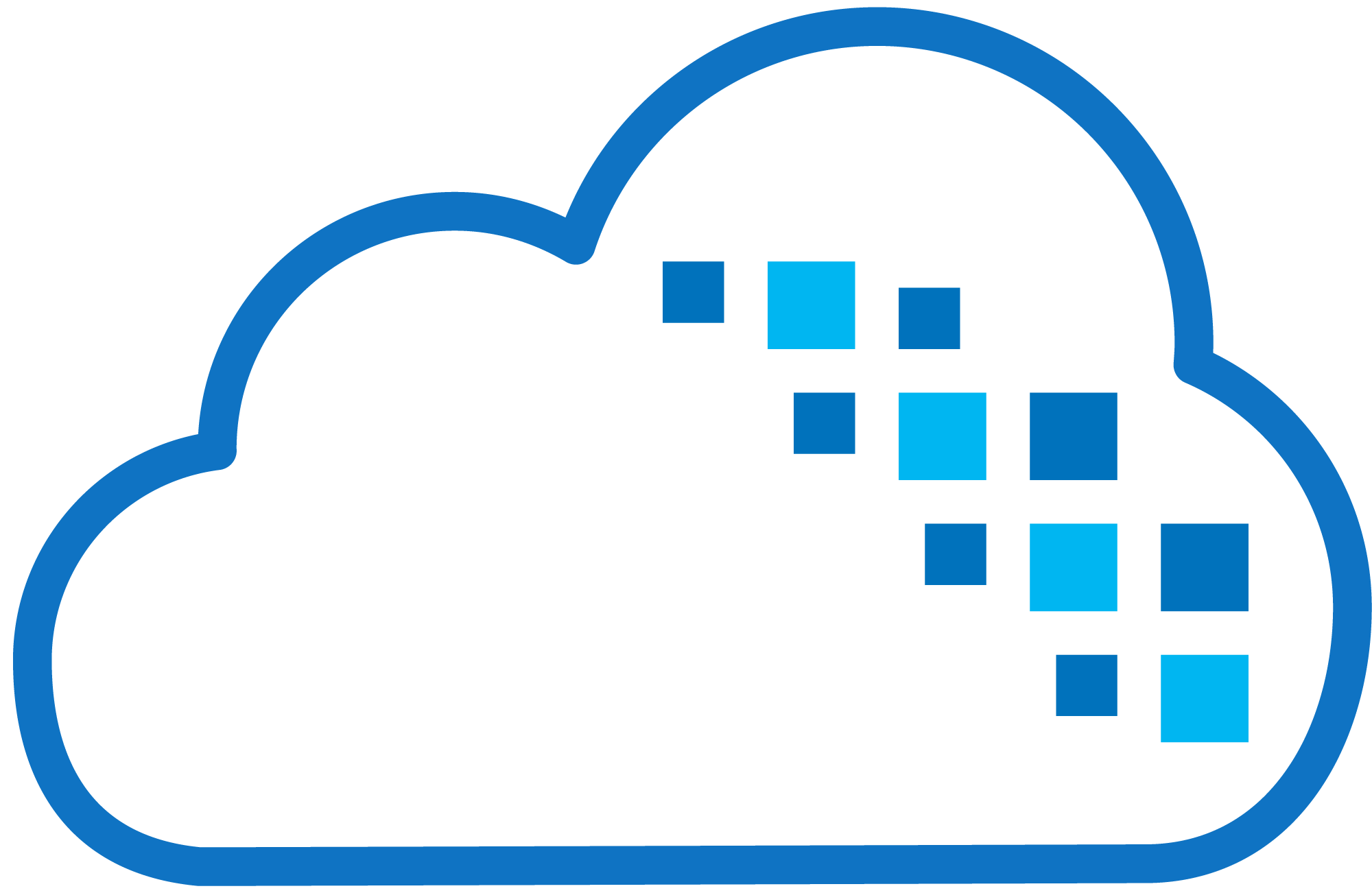 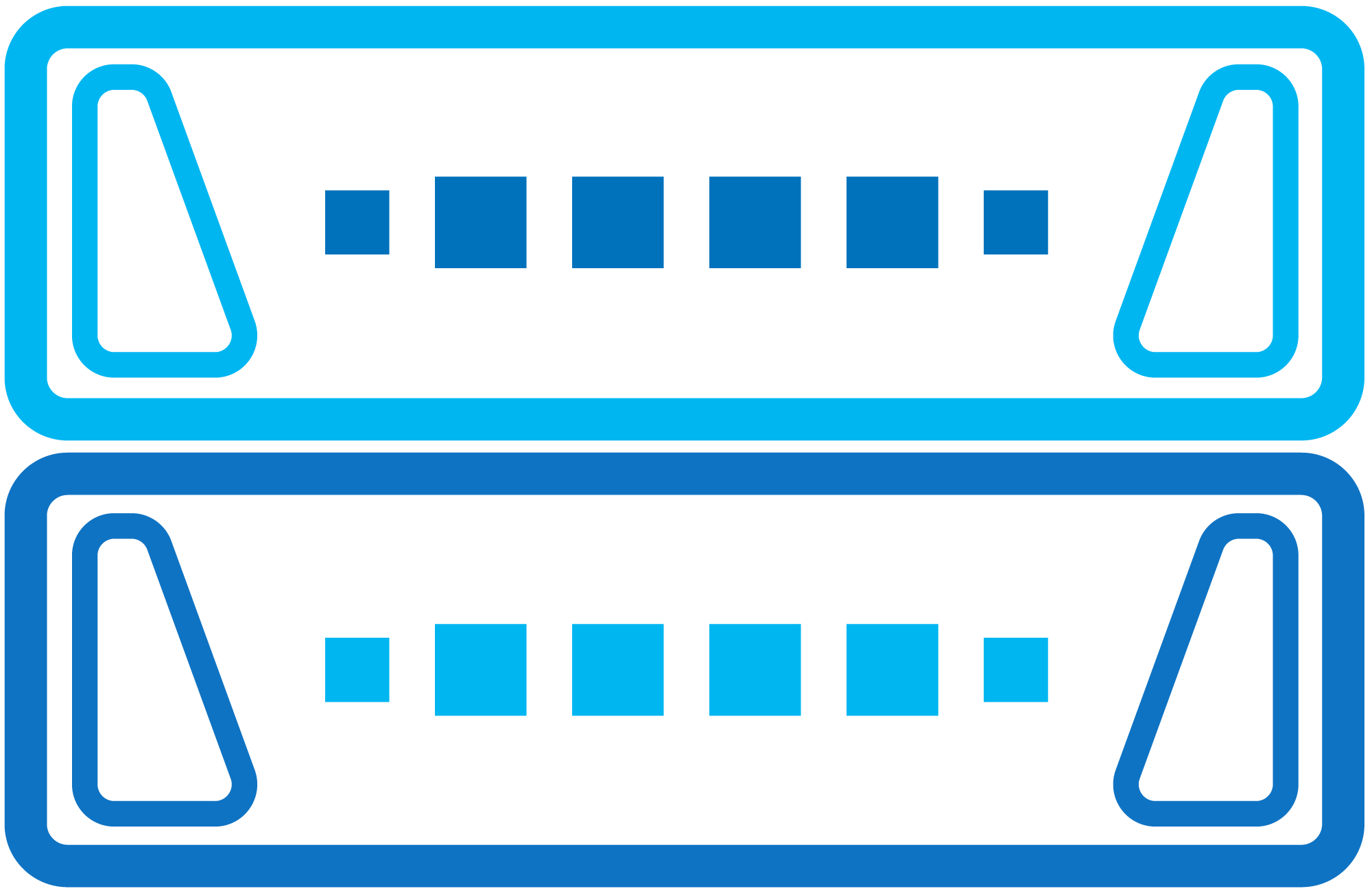 Scalar® 
Tape Storage

The most secure, lowest cost air-gapped storage for offline cyber protection and archiving.
DXi® 
Backup Appliances

High performance appliances improve restore SLAs and backup efficiency
ActiveScale™ 
Object Storage

Immutable, durable storage with object locking. Easy to manage at any scale.
Quantum Solutions
ActiveScaleSecure, highly durable, and unlimited scalability
S3-Enabled Apps, Backup and Workflows
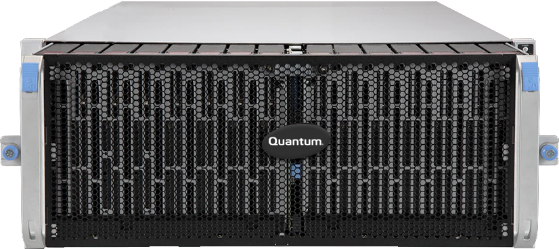 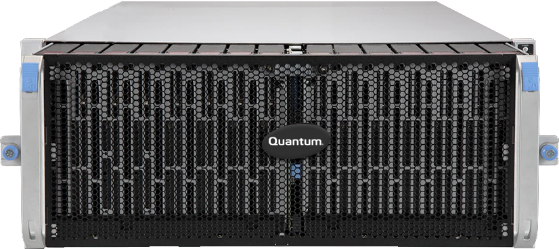 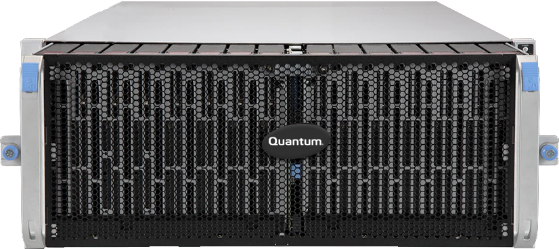 WAN, LAN, Internet
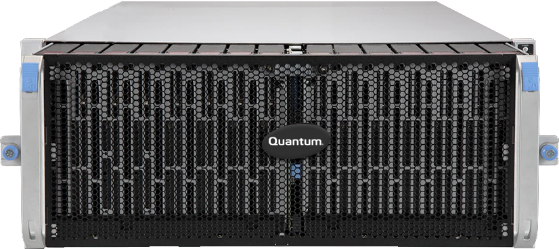 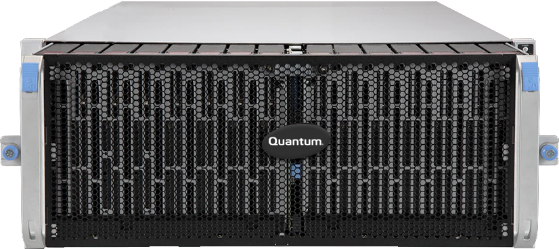 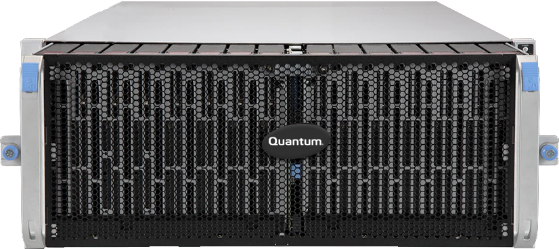 S3 and S3 Glacier Standard

Ultra-secure, green data storage

Manage exabytes with a single admin

Store and protect billions of files and objects
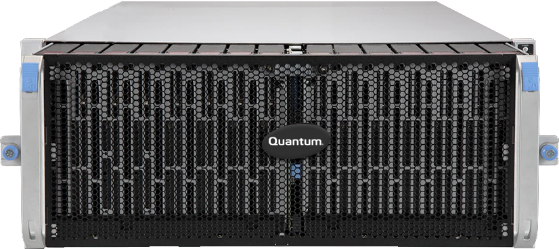 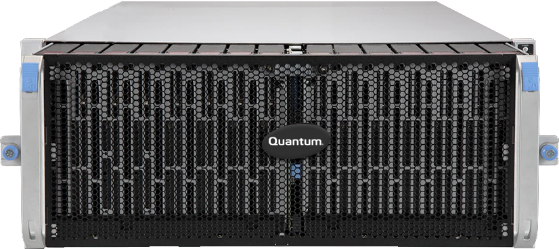 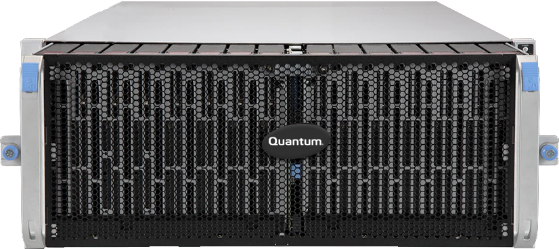 ActiveScale Deployment Options
Single site
Protects against disk, node, and component failure
3-Geo
Highest efficiency
Single data instance
Single namespace
Highest data durability
Protects against site failures
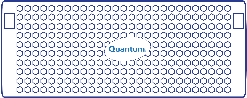 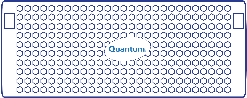 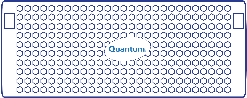 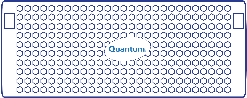 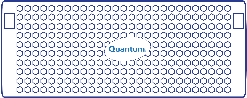 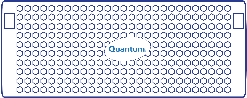 Site 1
Site 2
Site 3
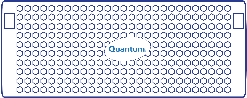 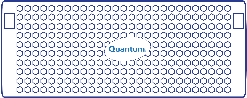 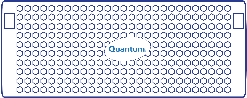 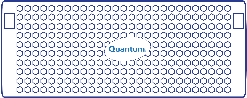 Site 1
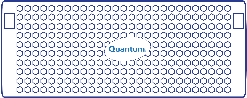 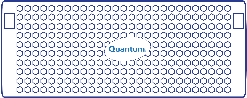 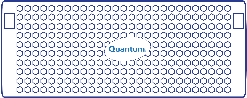 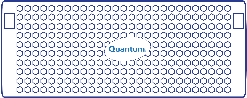 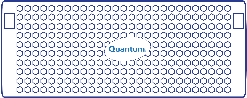 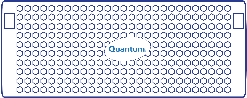 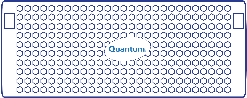 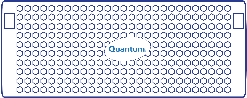 Two site
Site fault tolerance
Choose what buckets to replicate
Hybrid
Choose what buckets to replicate to the cloud
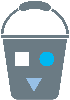 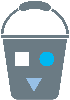 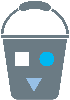 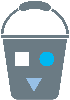 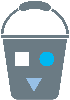 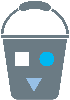 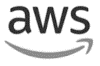 Site 2
Site 1
Site 1
ActiveScale ColdStorageA New Class of Storage (Glacier on premises)
S3-Enabled Apps, Backup and Workflows
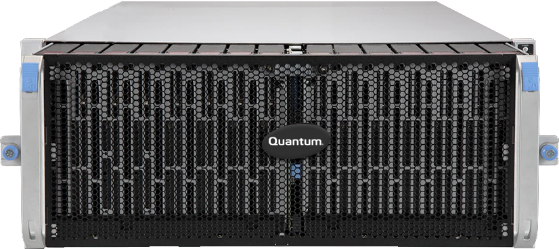 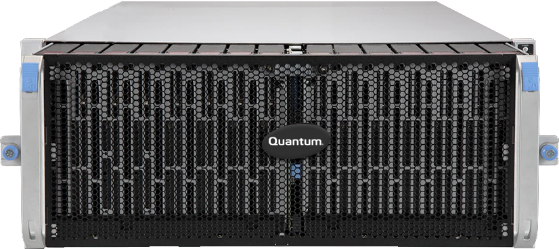 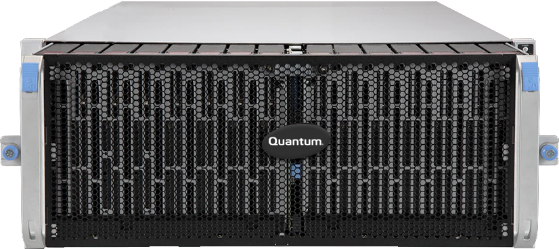 WAN, LAN, Internet
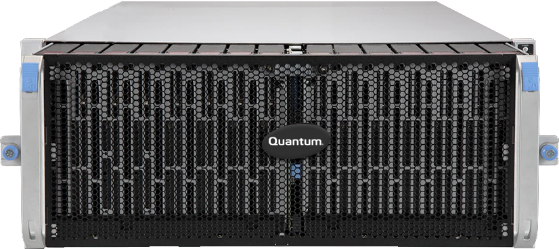 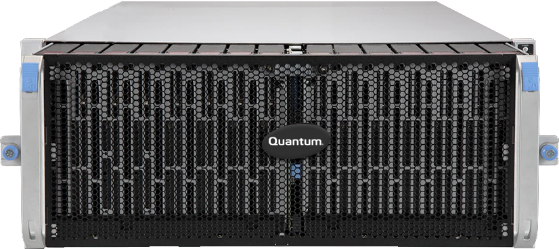 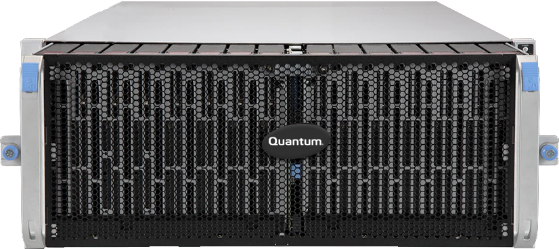 Unlimited Scalability
of both Active and Cold Storage

Automatic data movingwith user defined lifecycle policies

Up to 19 9’s Data Durability 
using patent-pending 2D erasure coding

Reduce Cold Storage Costs by 80%
using Quantum RAIL tape architecture
S3 and S3 Glacier Standard

Ultra-secure, green data storage

Manage exabytes with a single admin

Store and protect billions of files and objects
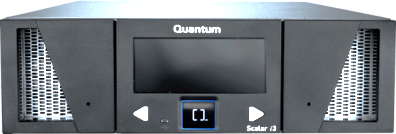 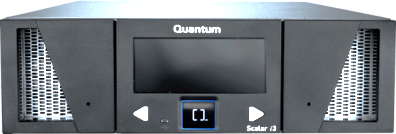 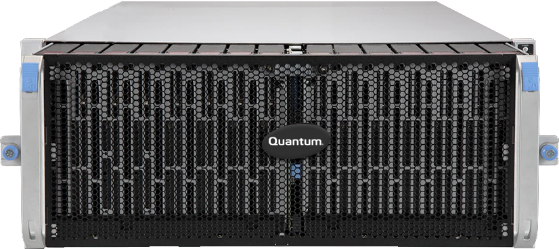 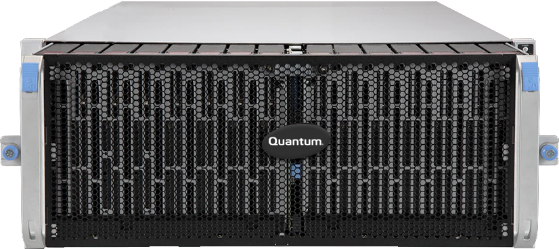 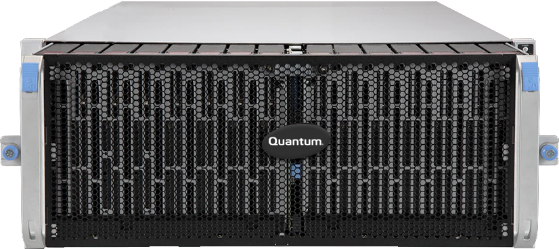 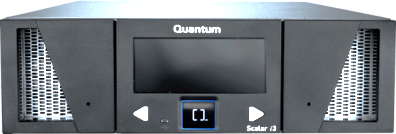 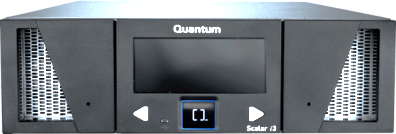 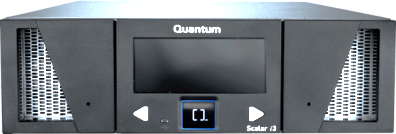 ActiveScale ColdStorage
ActiveScale Cold StorageLow Cost, Durable, Secure Storage for Archiving and Long-Term Retention
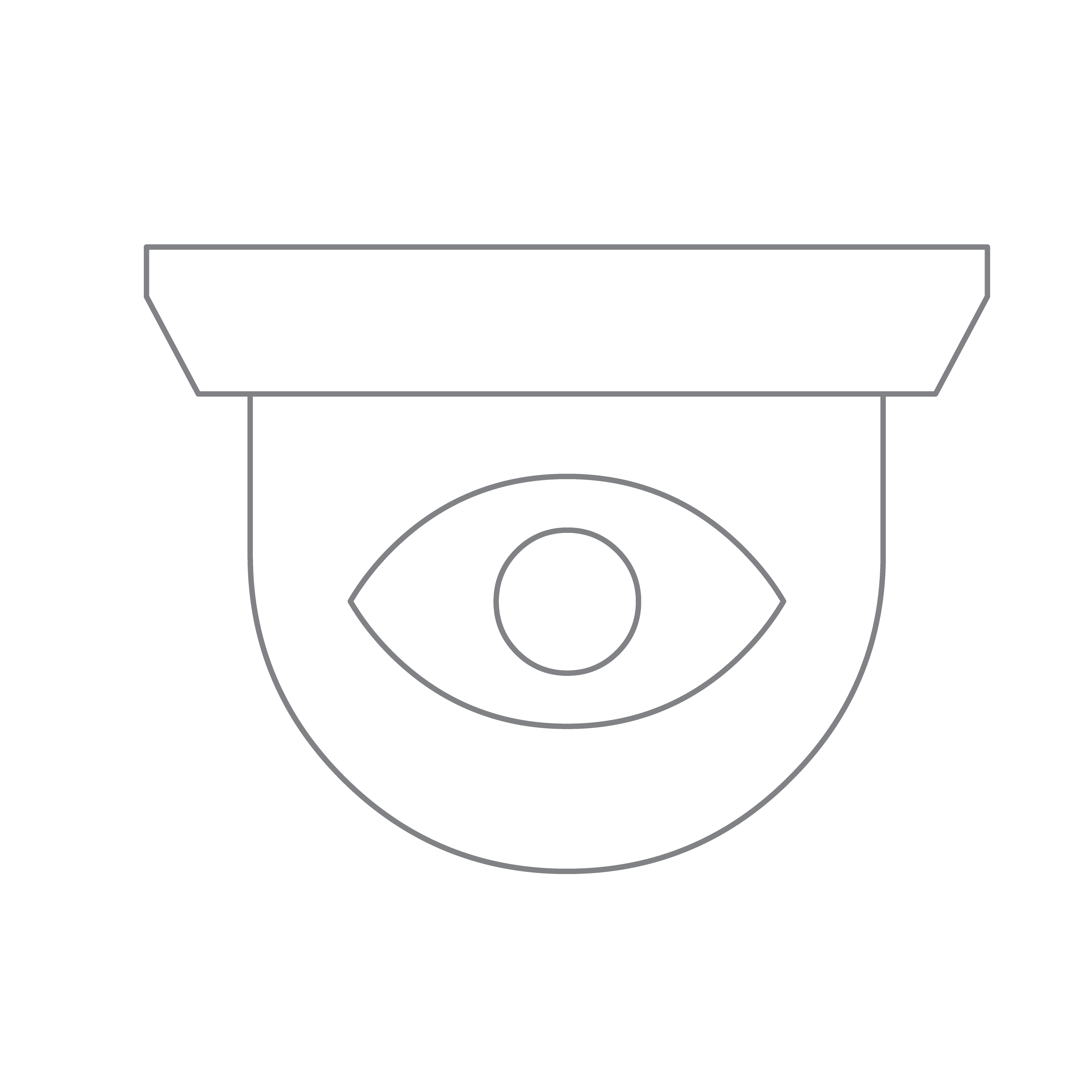 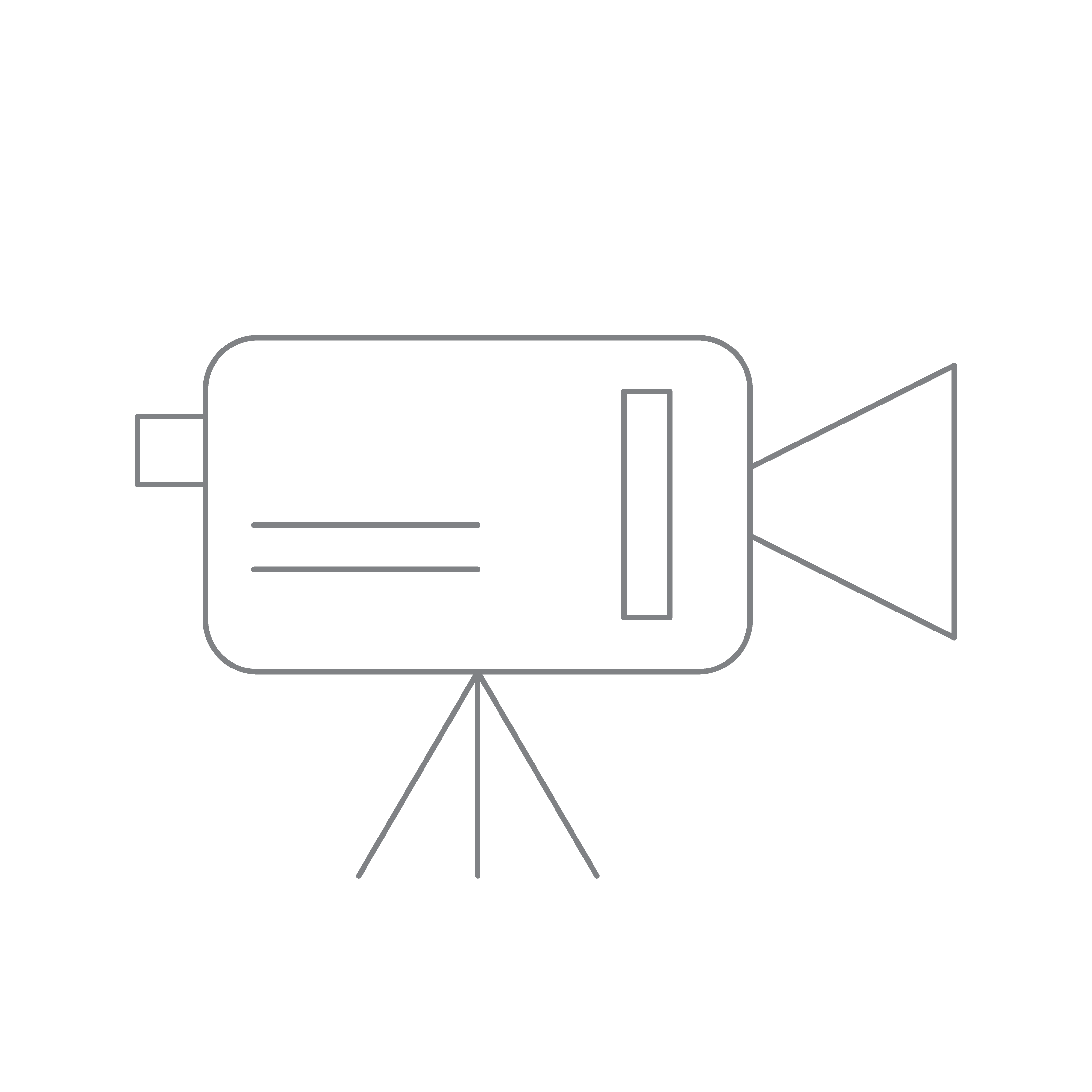 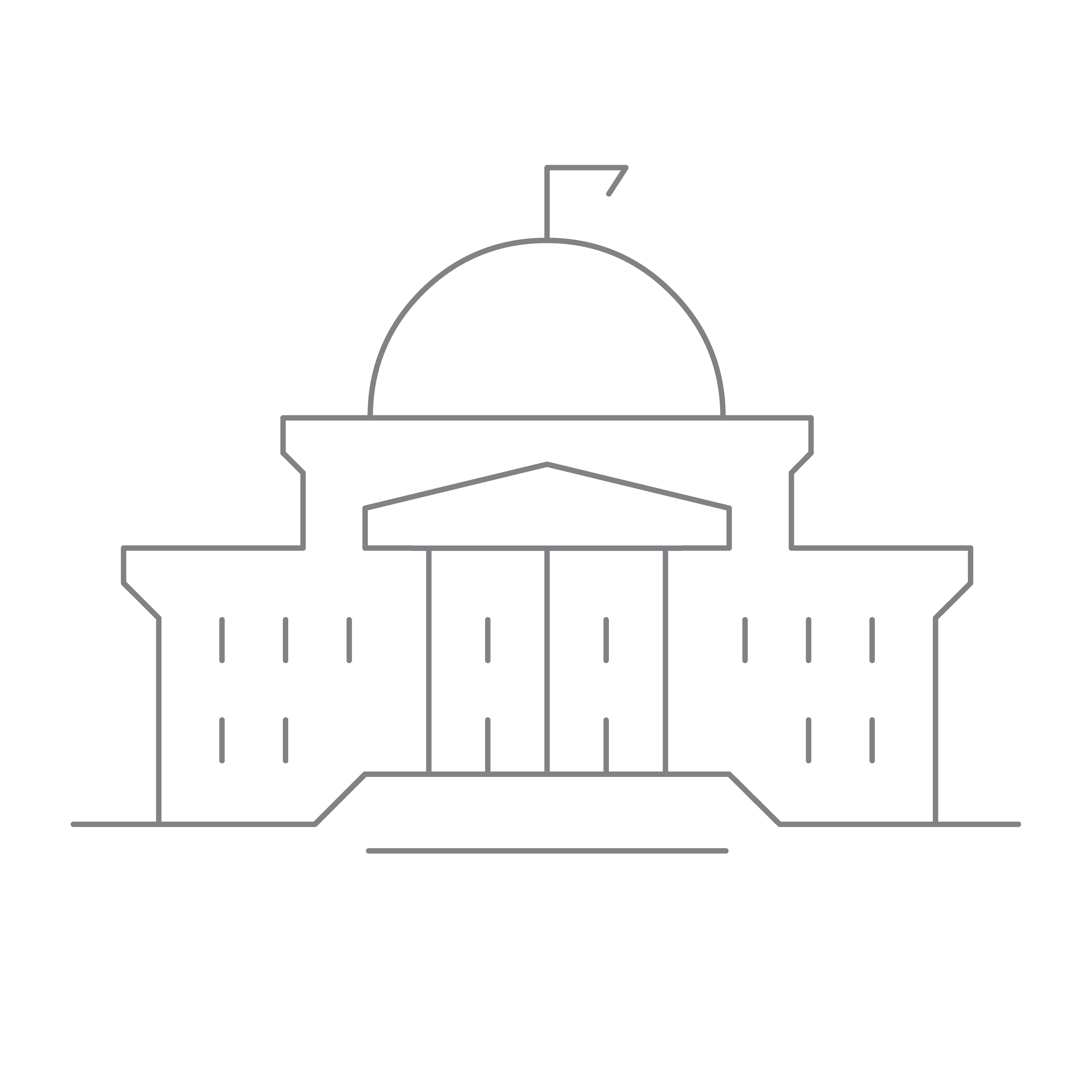 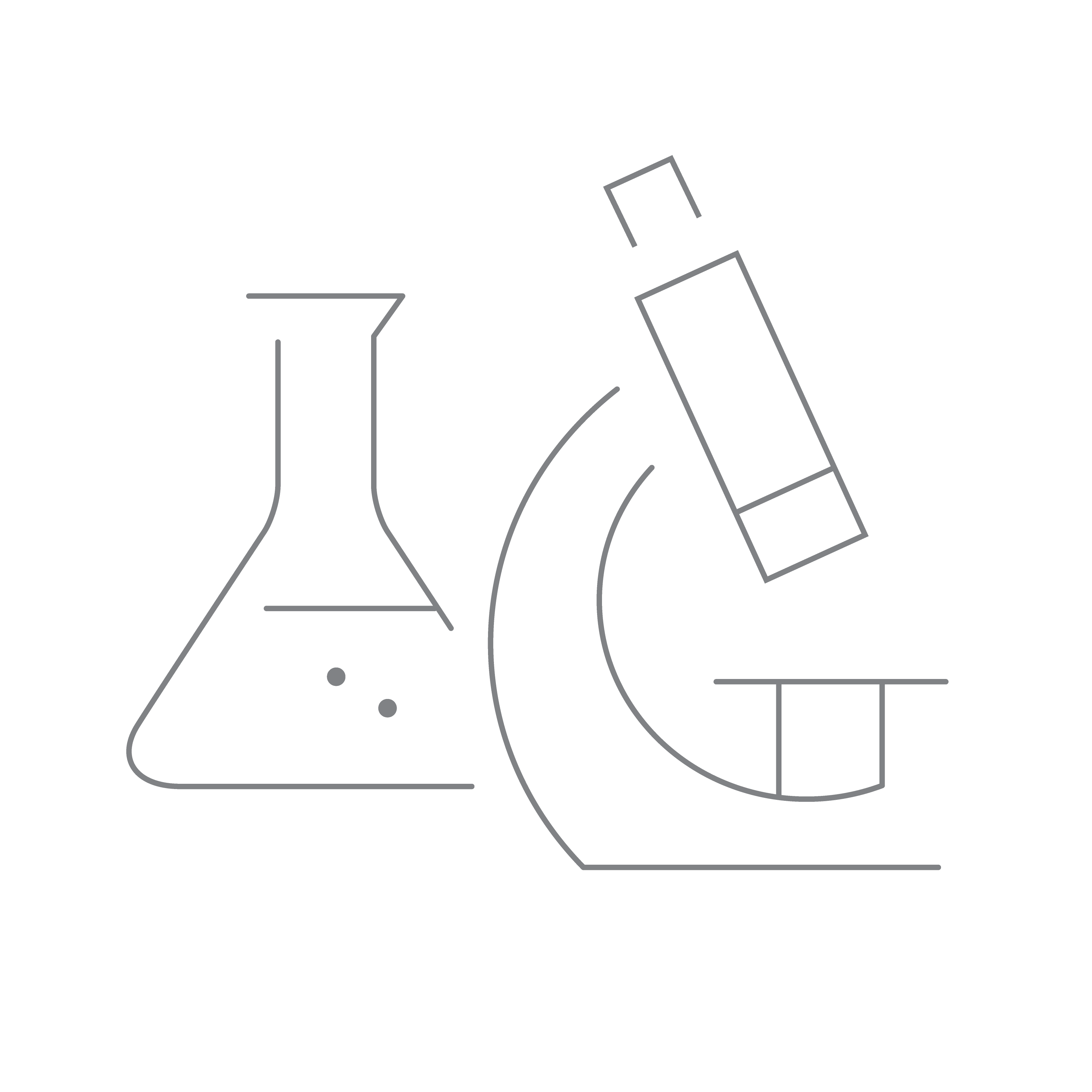 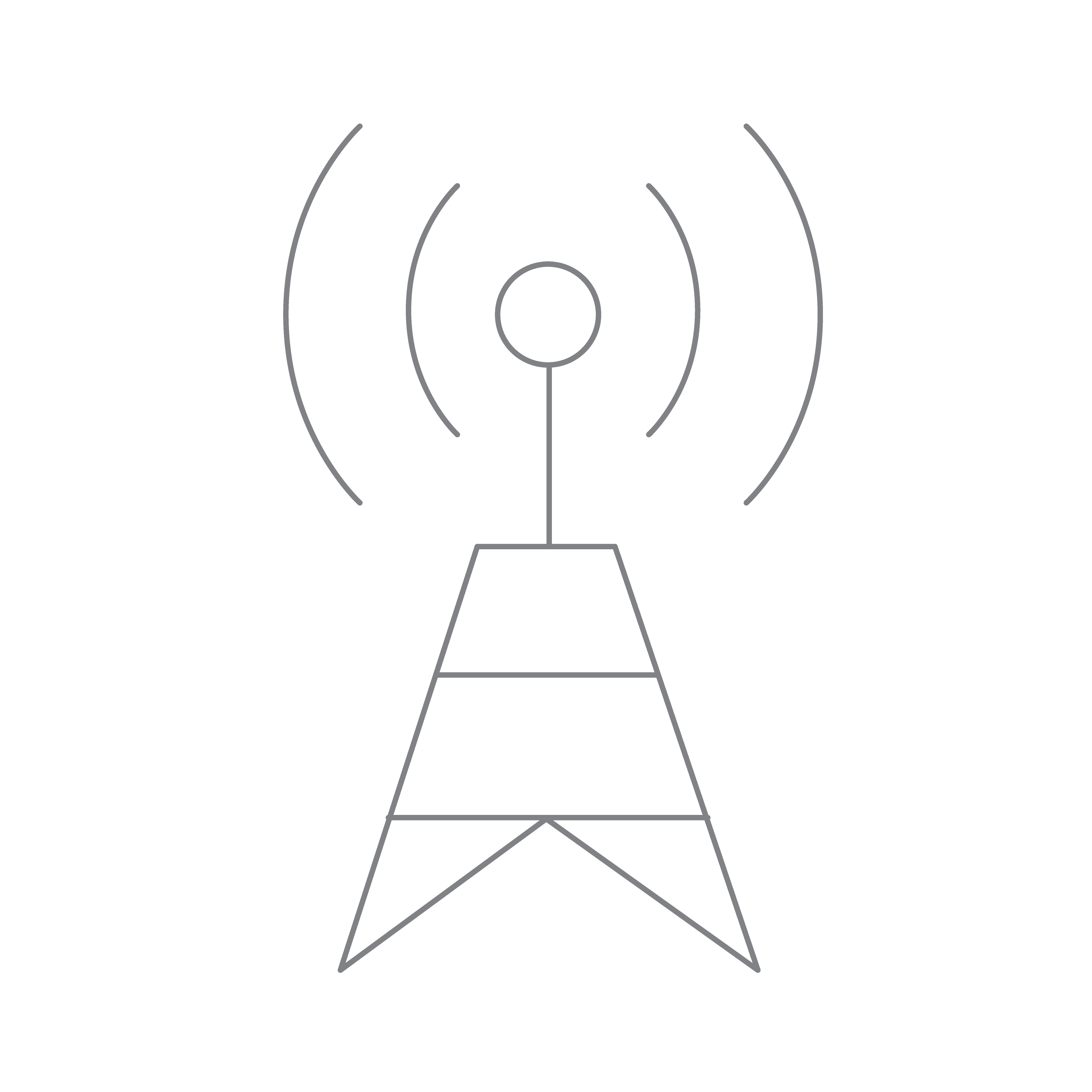 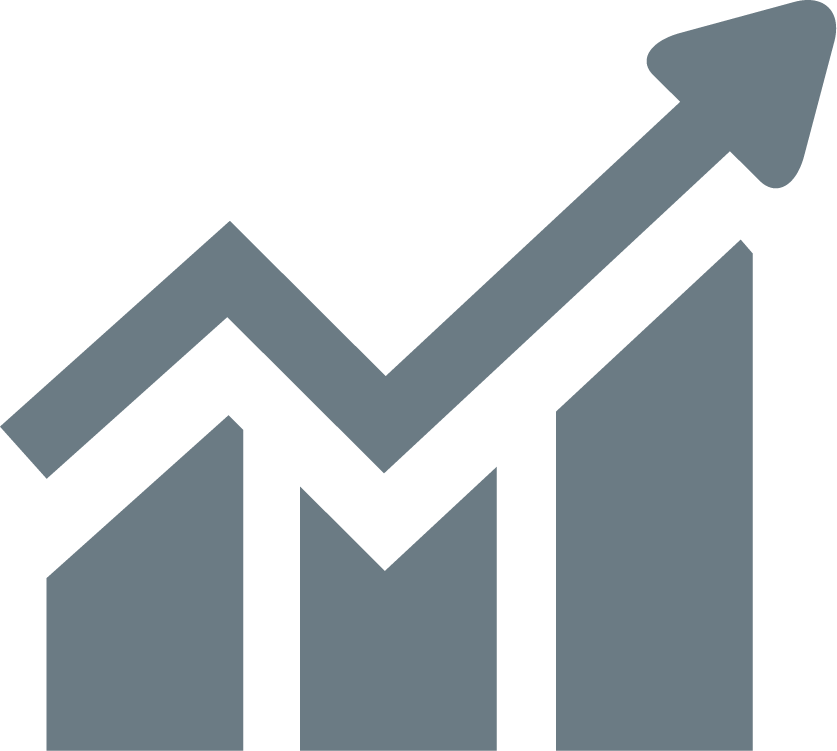 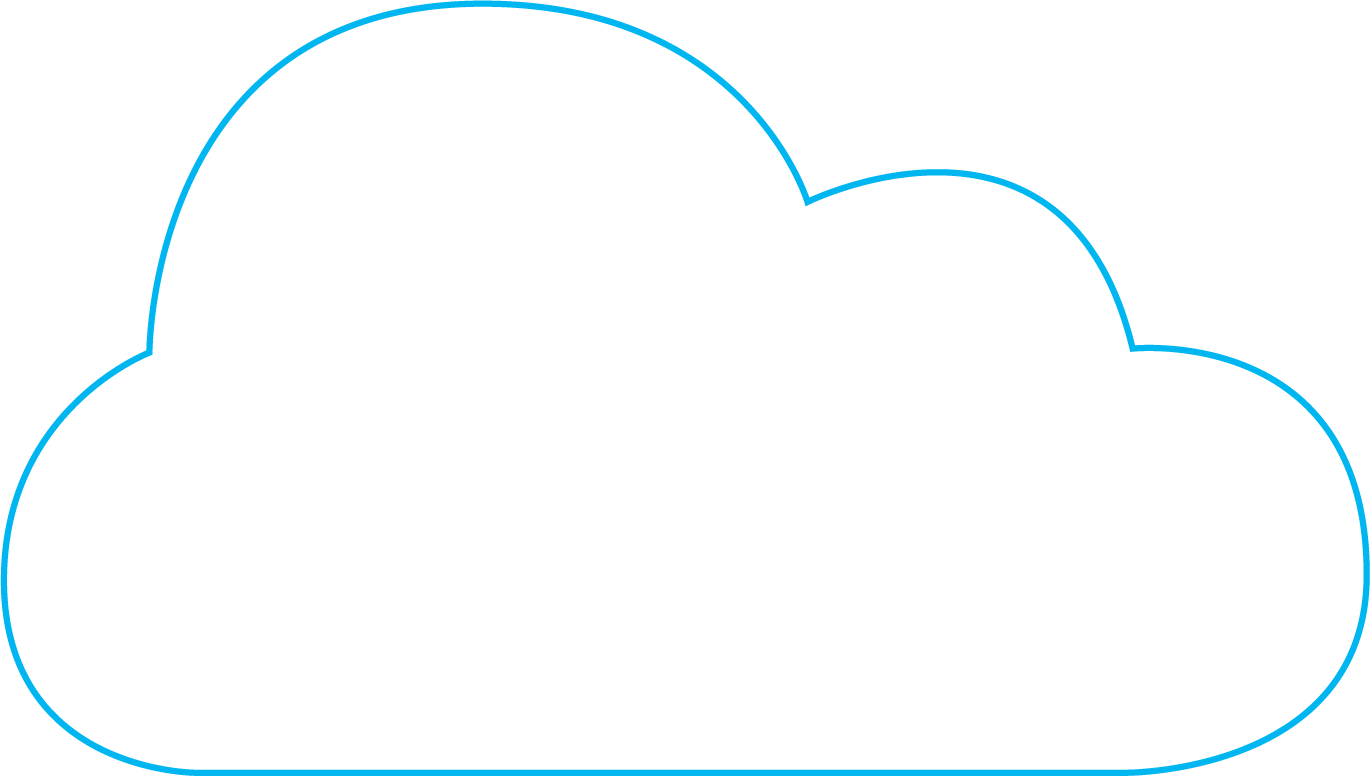 Finance and Banking
Surveillance Archives
Telco & 
Service Providers
Government
Agencies
Entertainment
& Sports
Research
Institutions
Hyperscalers and Web Scale Businesses
Objects (S3)
ActiveScale Object Software
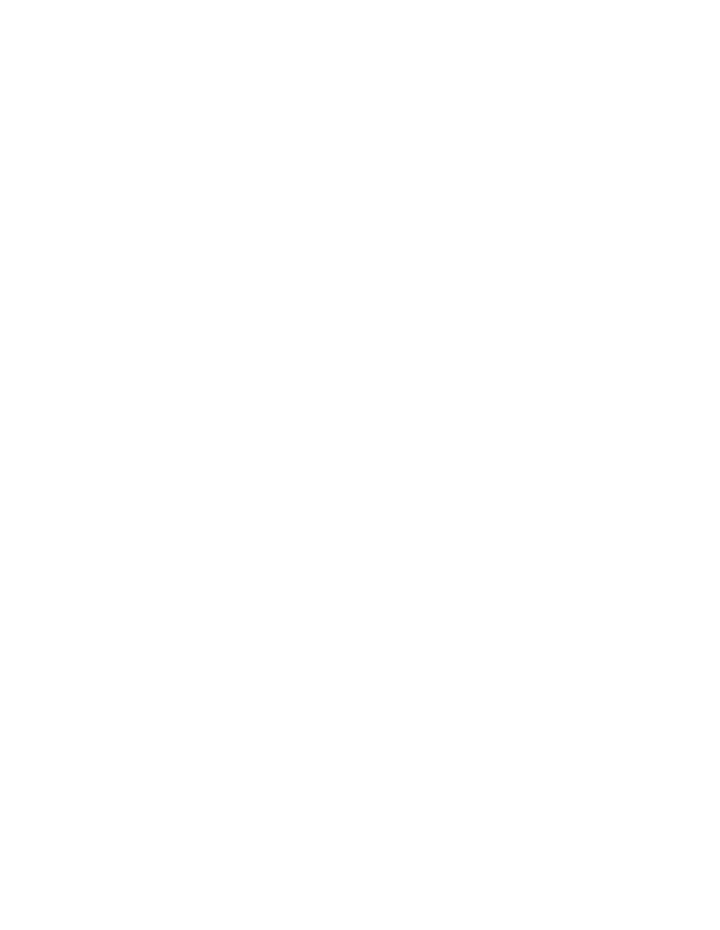 1
Objects written to disk 
using S3 Glacier API
ActiveScale 
Disk Tier
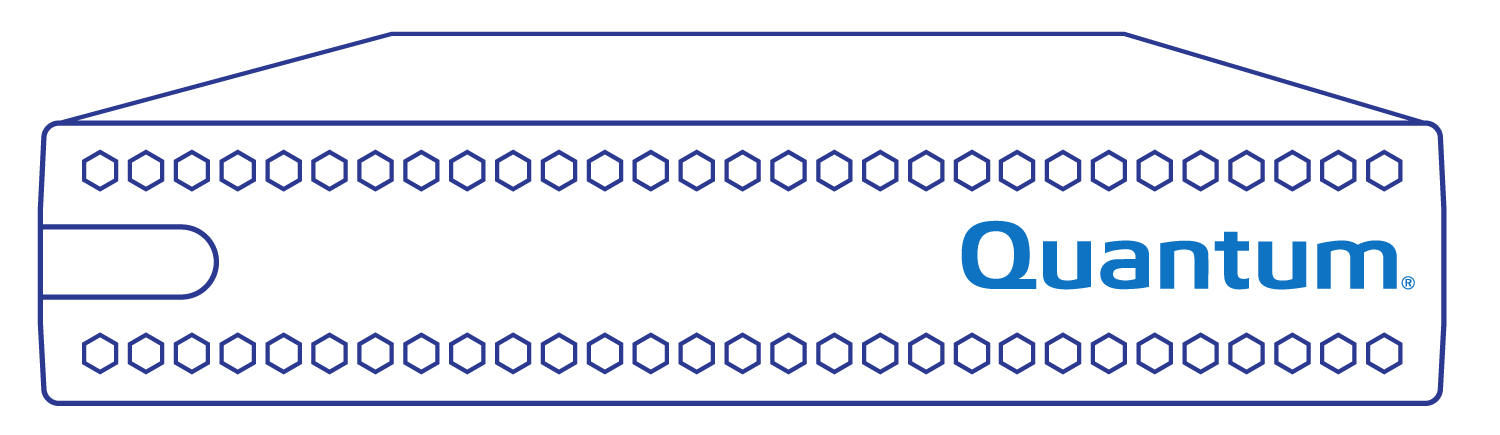 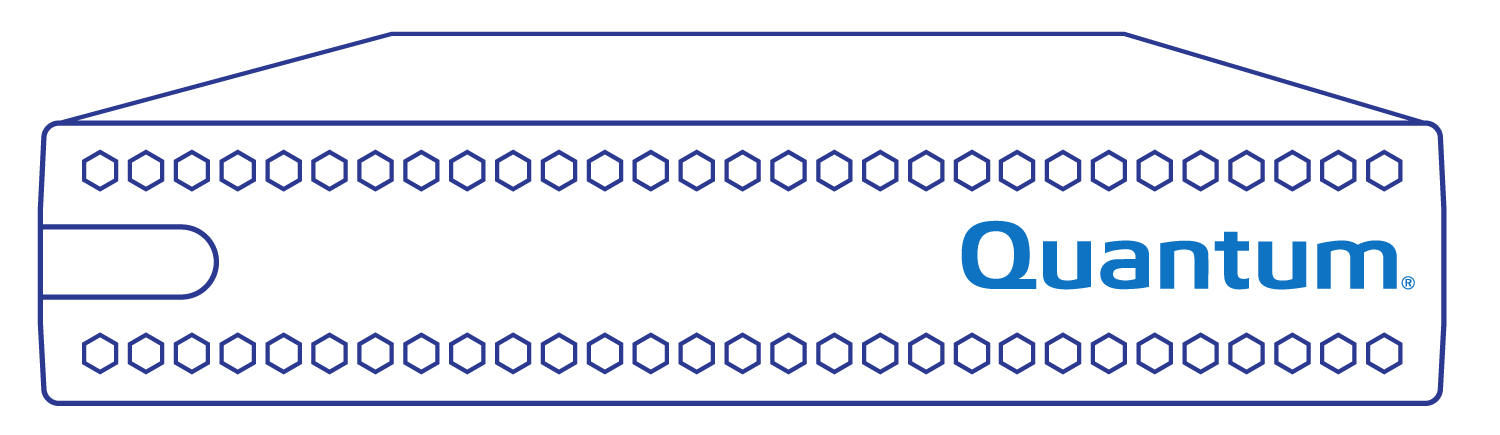 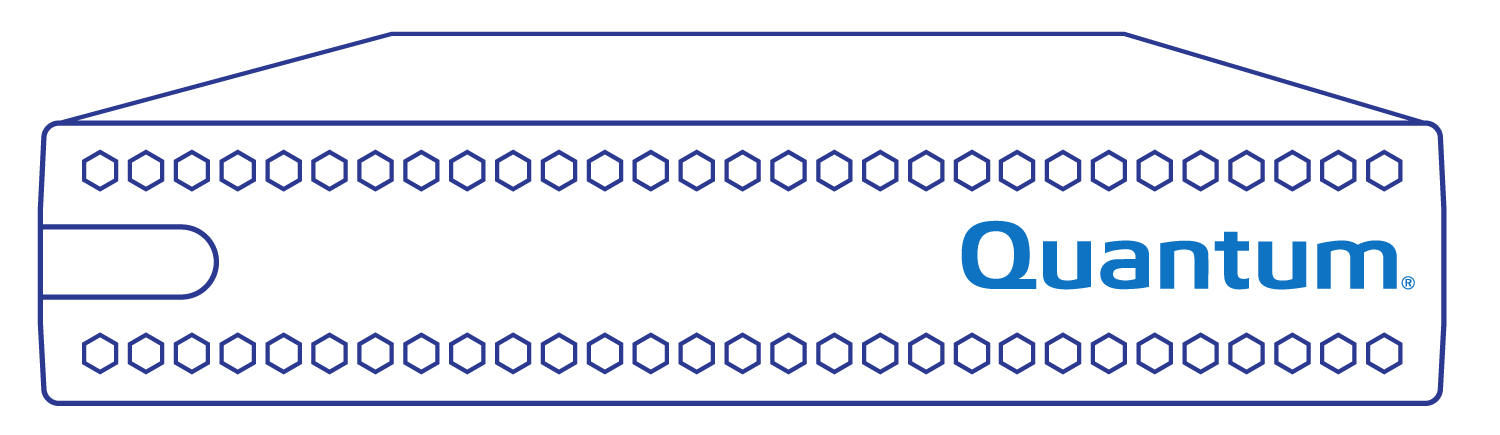 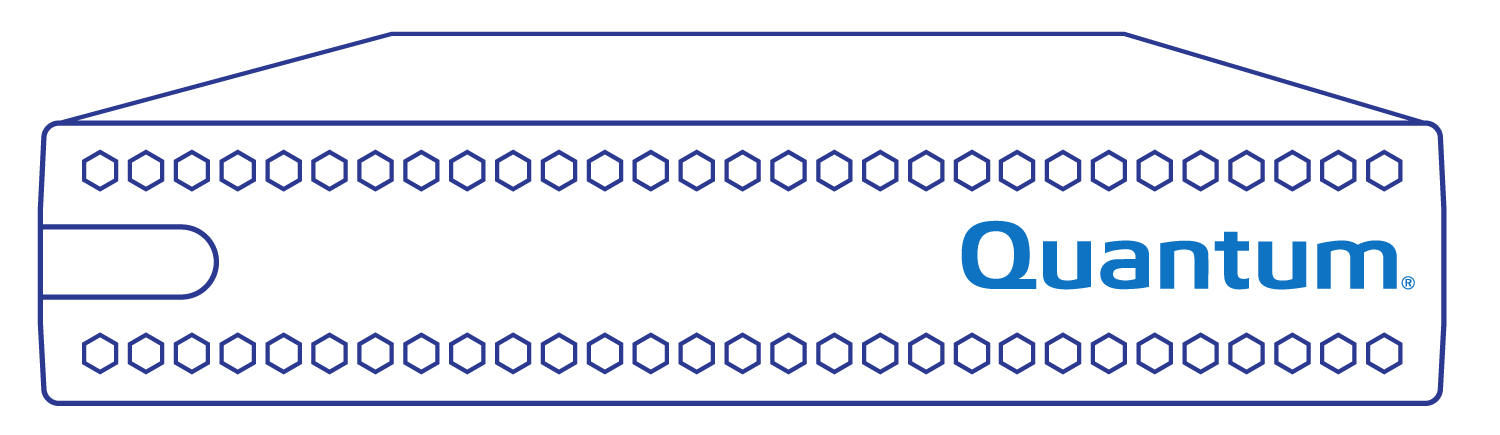 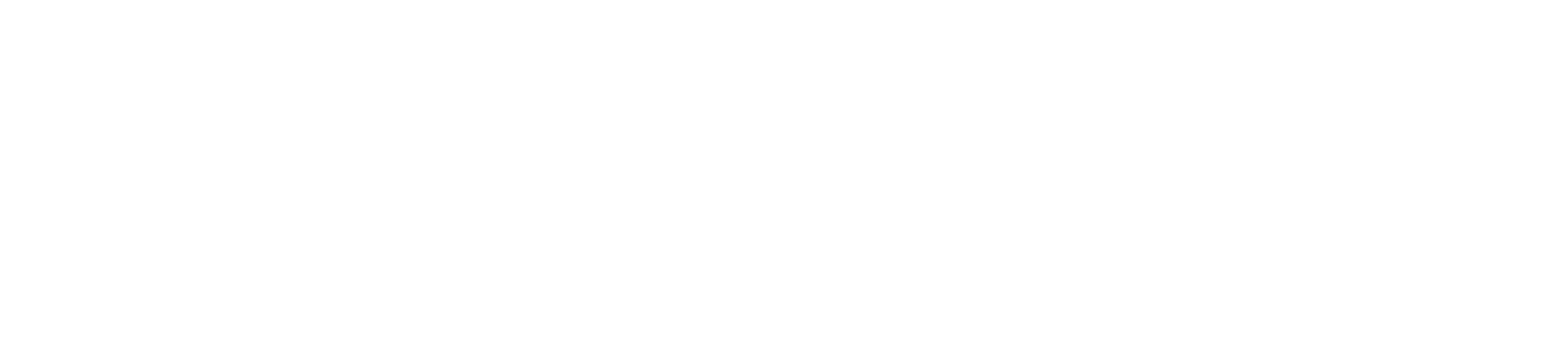 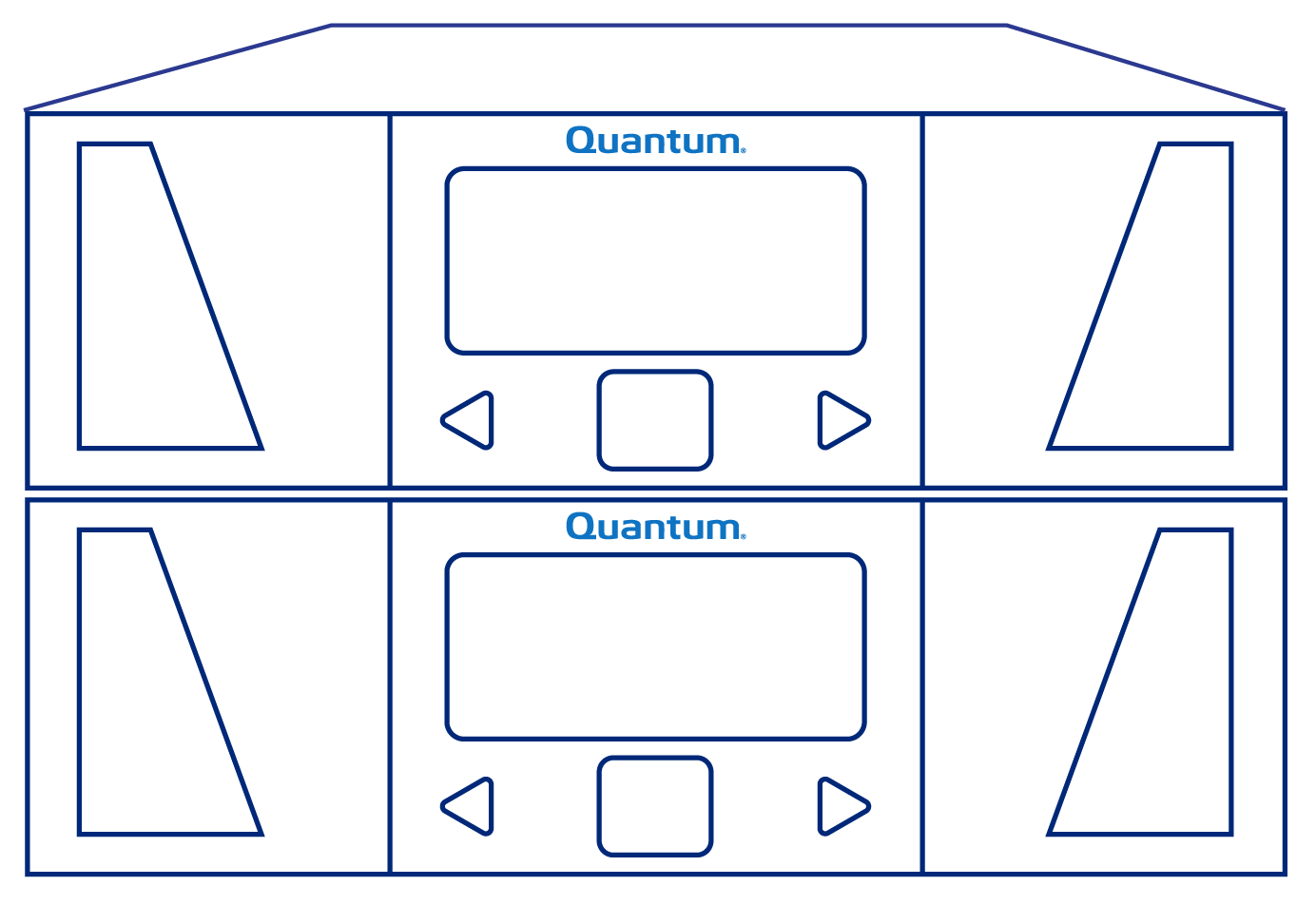 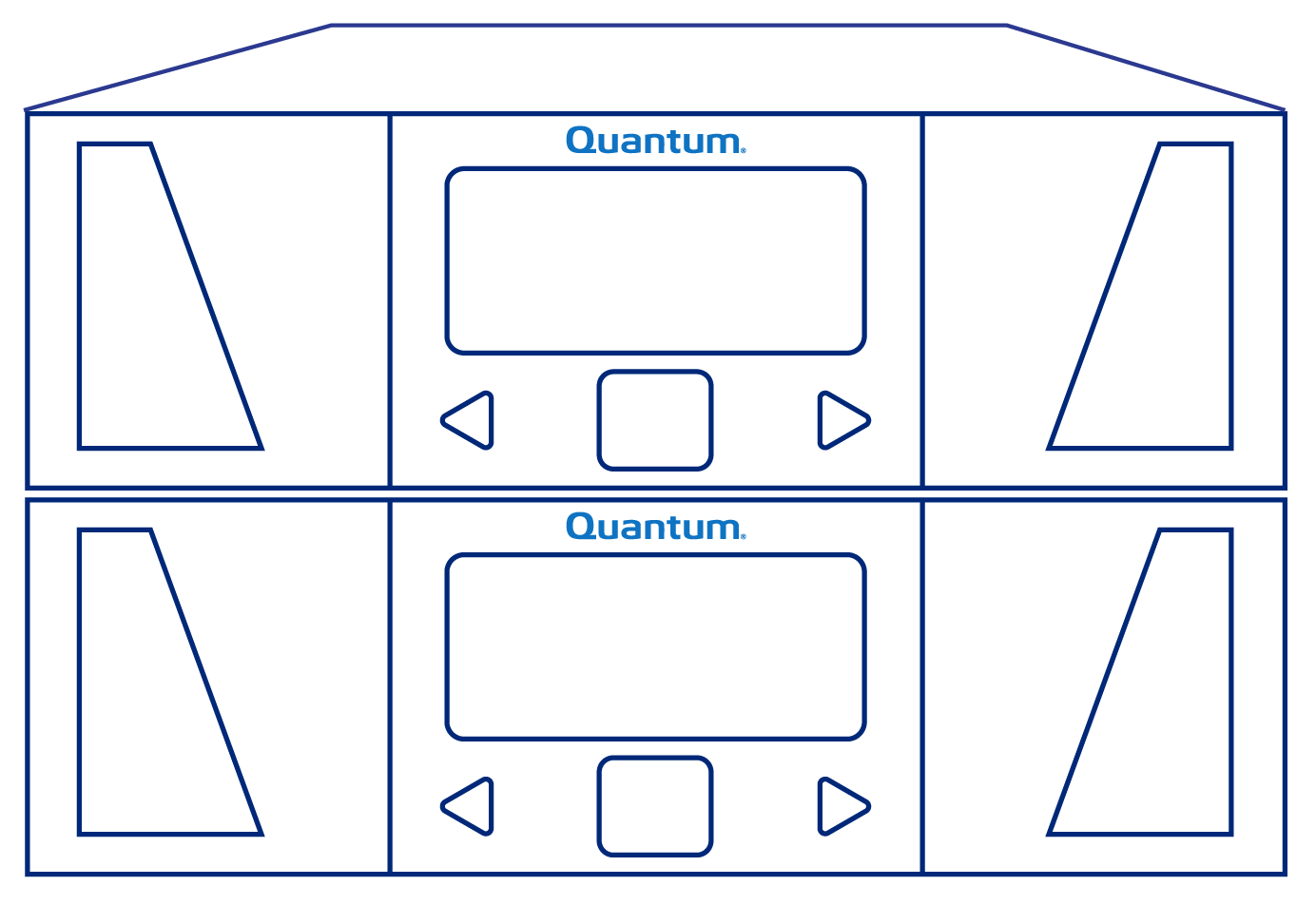 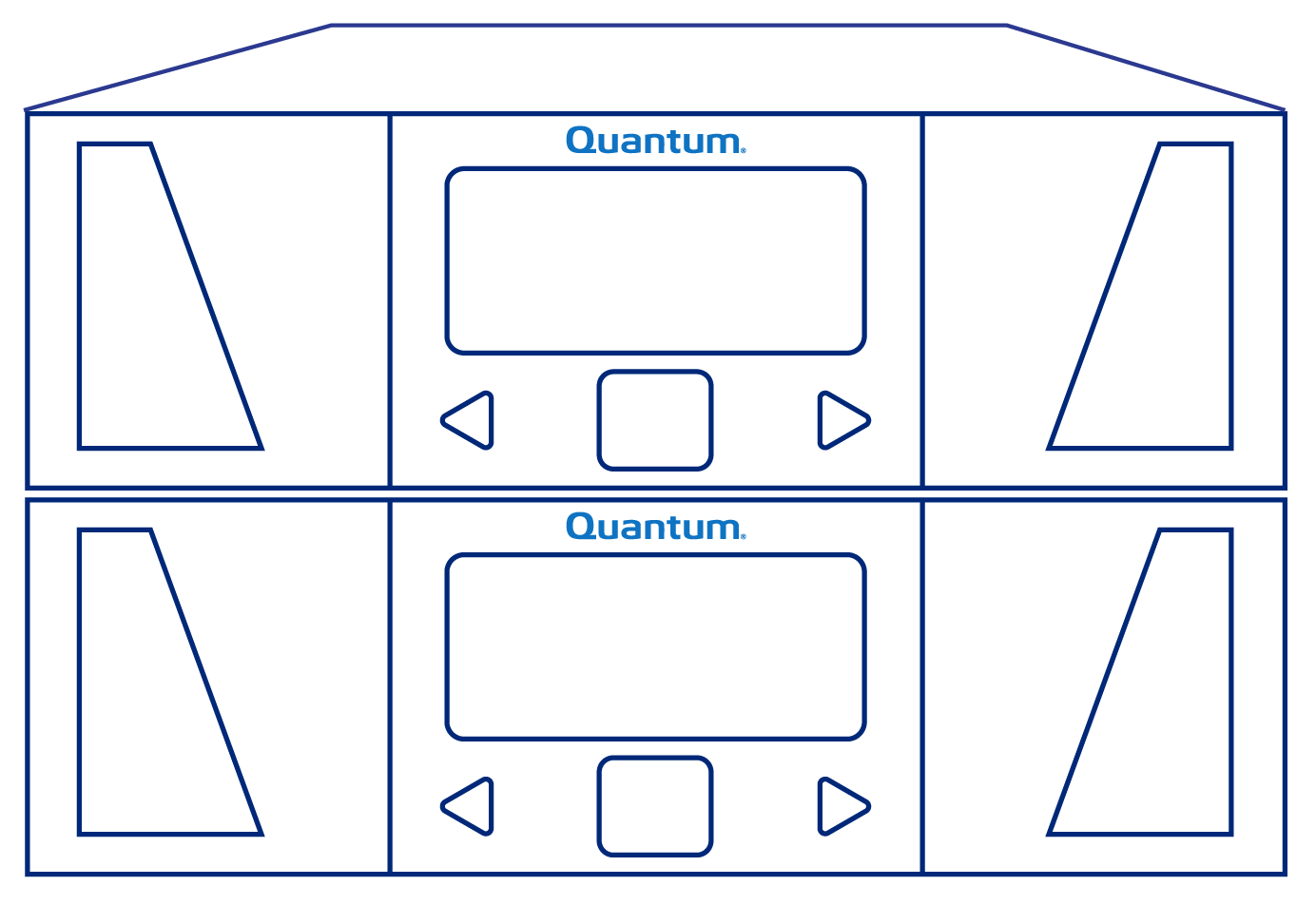 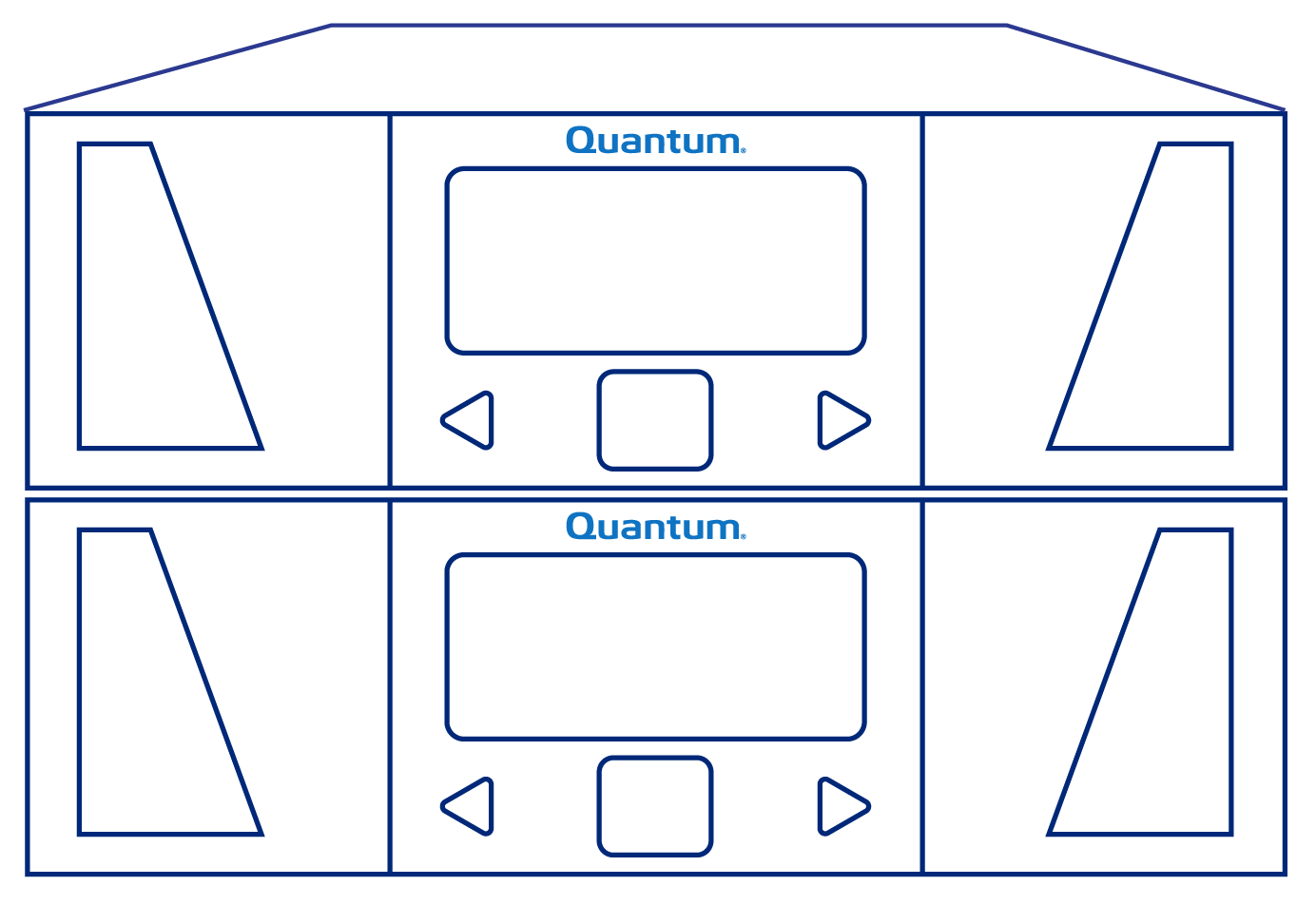 2
ActiveScale 
Cold Storage 
Tier
Objects moved to cold storage based on lifecycle policy
Quantum Redundant Array of Independent Libraries (“RAIL”)
Why Tape?
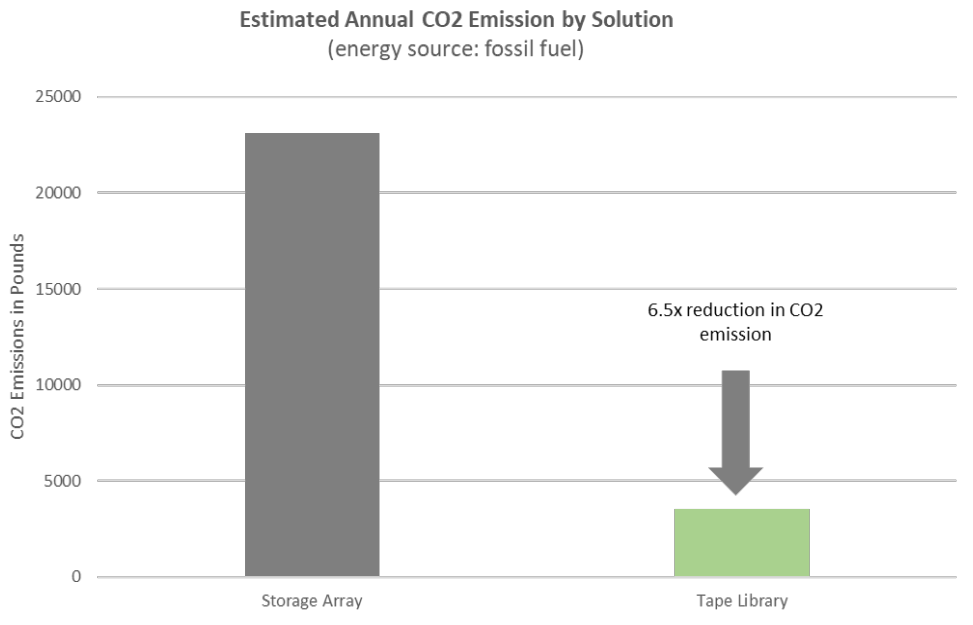 Lowest Cost Storage
Up to 86% lower than disk or cloud (LTO Org)
Sustainability
Lower Energy
Lower Carbon Footprint
Reduce E-Waste
Reduce Recycling Carbon
Immutability
Portability
1 PB on just 23 tapes (compressed LTO-9)
Source: ESG, Sustainability Benefits of Deploying LTO Technology in Modern IT Ecosystems, 2022
Quantum Tape Portfolio with Scalar i7 RAPTOR
All automation products designed by Quantum with full roadmap control.
Standalone Drives
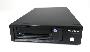 Enterprise/Hyperscale
Entry
Midrange
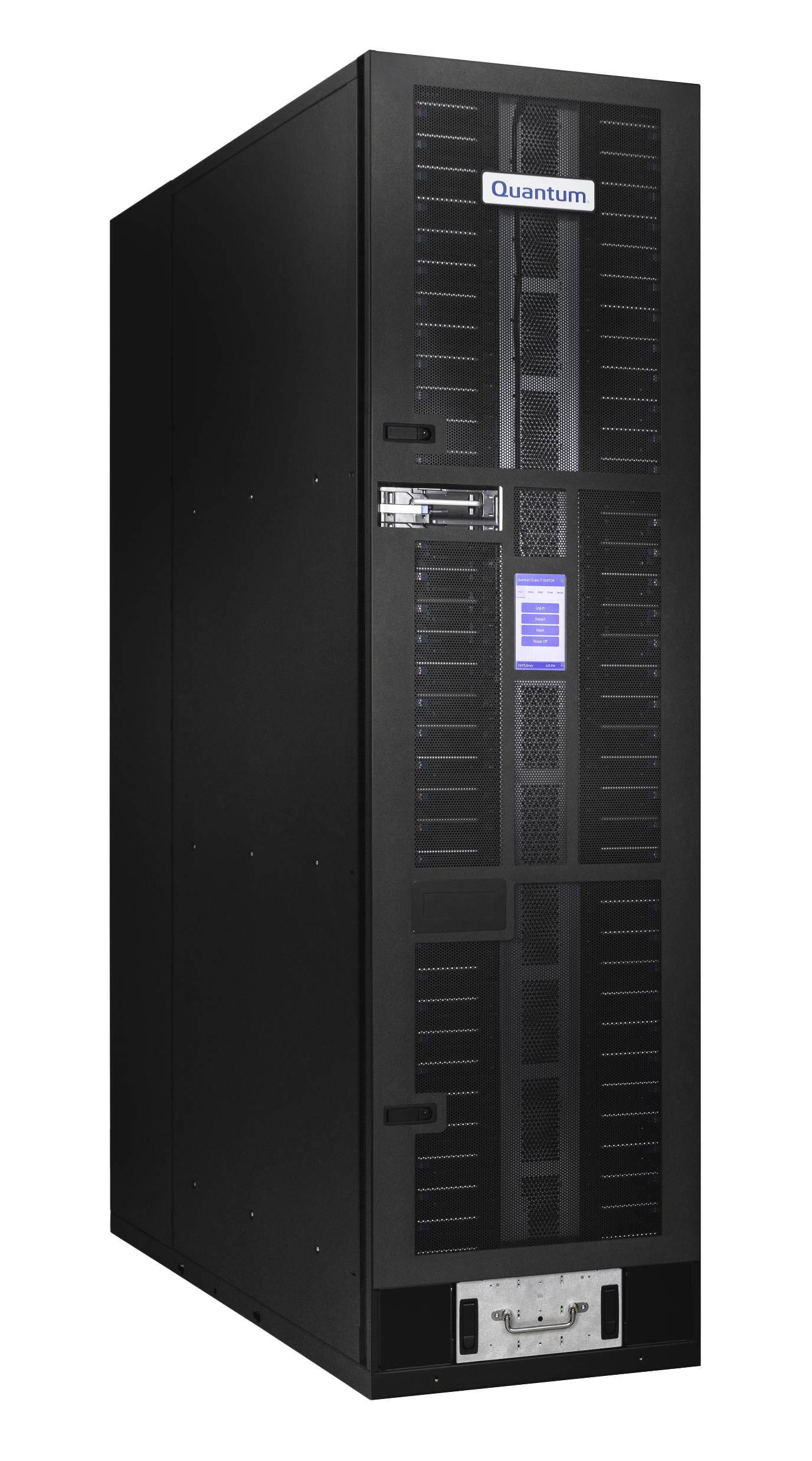 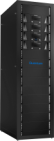 Autoloaders
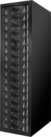 Quantum LTO
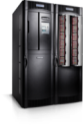 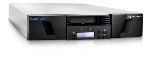 SuperLoader 3
(up to 16 slots)
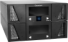 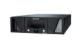 Scalar i3
Scalar i6
Scalar i6000
Scalar i7 RAPTOR
Scalar Library Common Features, Interfaces (iLayer, REST API and SCSI), CBA and Encryption
Quantum Active Vault for Ransomware Protection
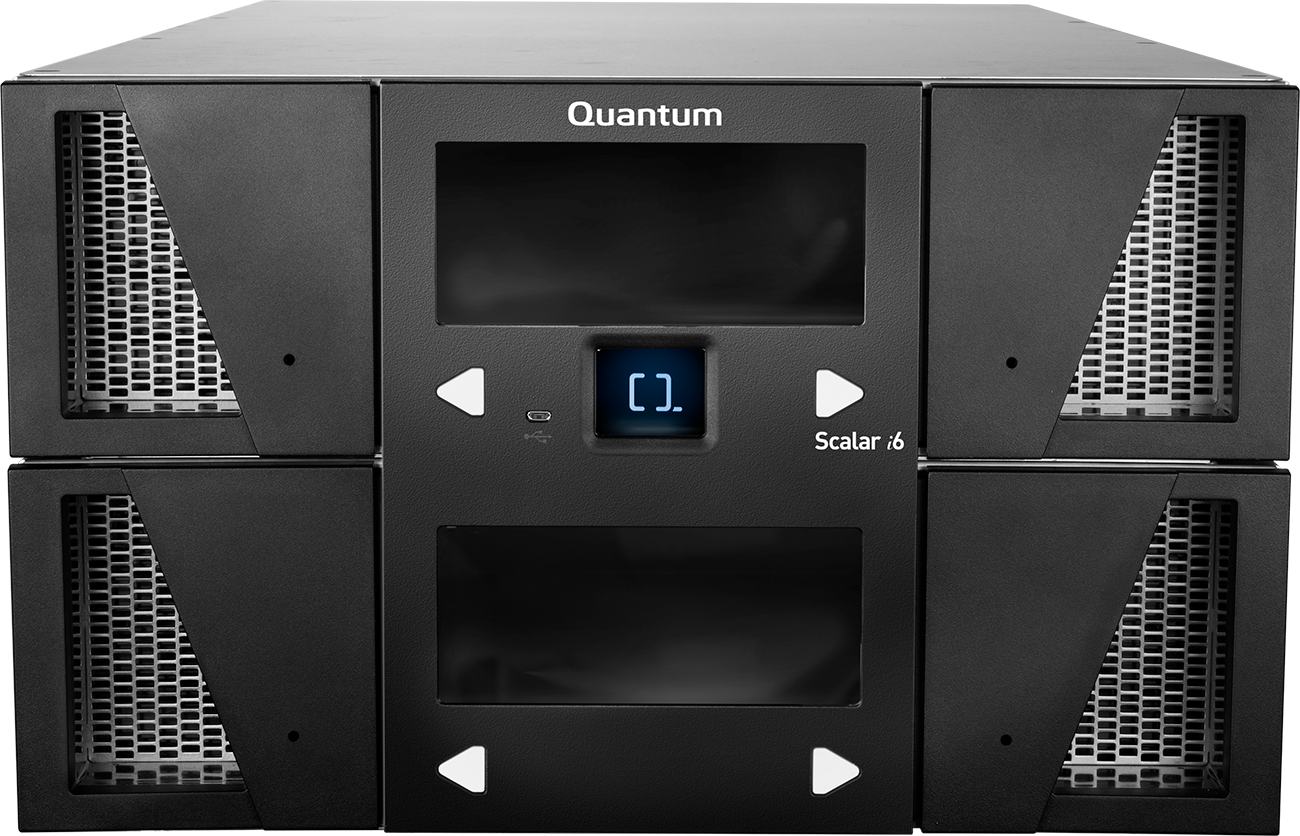 Application 
Partition
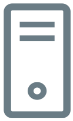 Backup./Archive Application
1.  Data is copied to tape.
Scalar® Active Vault
Ultra-secure and totally offline
In-library vault
2.  Administrator uses policy to “export” tapes to secure, in-library vault.
3.  Tapes reside on shelf in the vault. No network connectivity. Tapes can only be retrieved from vault using administrator-directed command.
Introducing Scalar® Ransom Block
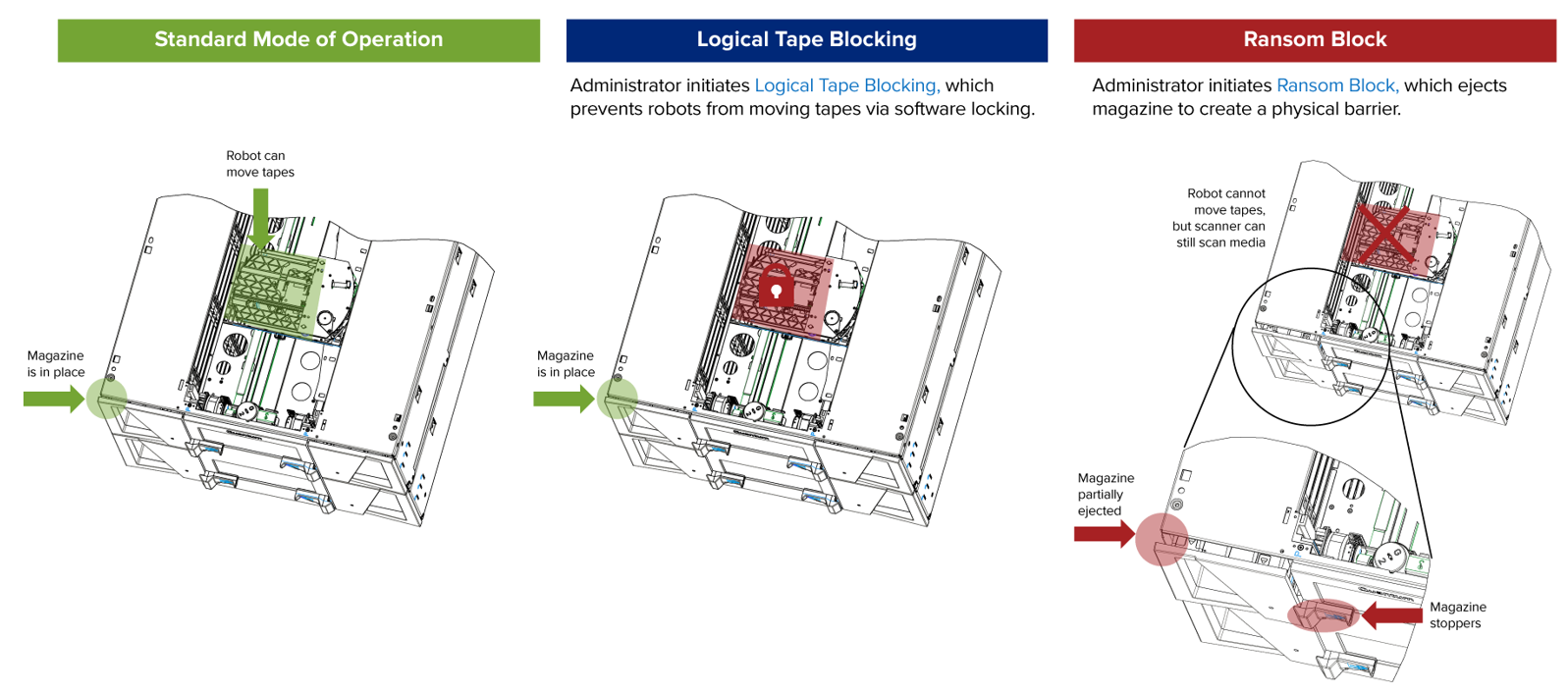 Quantum Dxi - Series Backup Appliances
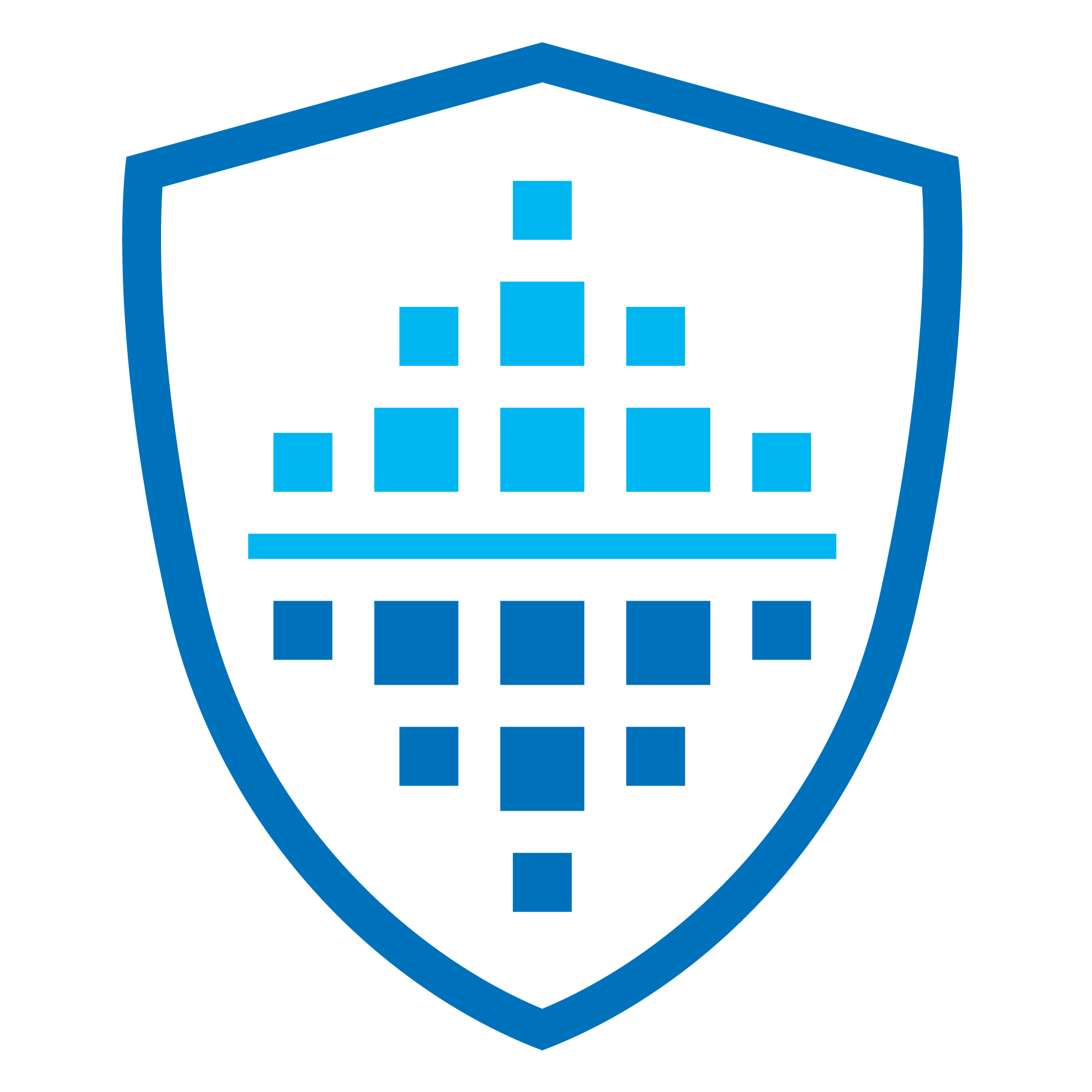 High speed purpose-built backup appliances
Variable deduplication maximizes disk savings
Fine tuned replication engine enables multi-site DR protection 
Industry-leading storage density minimizes footprint and spend
Multi-protocol access:  CIFS/NFS, VTL, OST, and VDMS
Integrated with all leading backup applications
Ransomware with Secure Snapshot
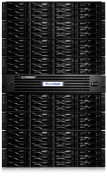 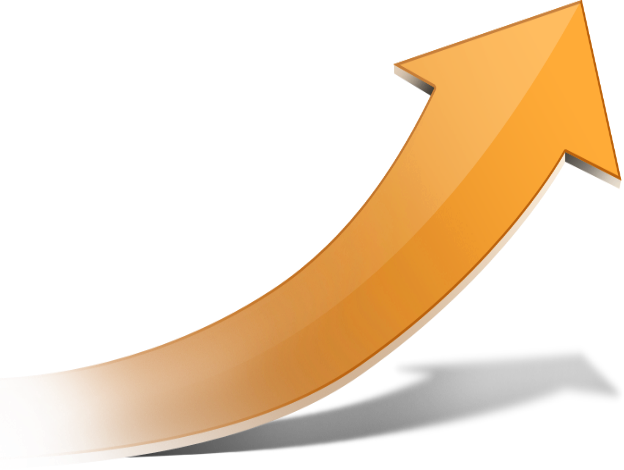 DXi9200
110 TB to 2,2 PB
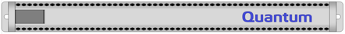 DXi T10-480
60TB to 240 TB
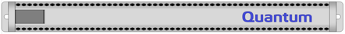 DXi T10-240
30TB to 240 TB
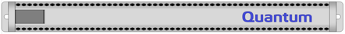 DXi T10-120
30TB to 120 TB
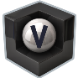 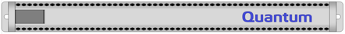 DXi T10-60 
15TB to 60 TB
DXi V5000
Up to 256TB
* Using ACCENT
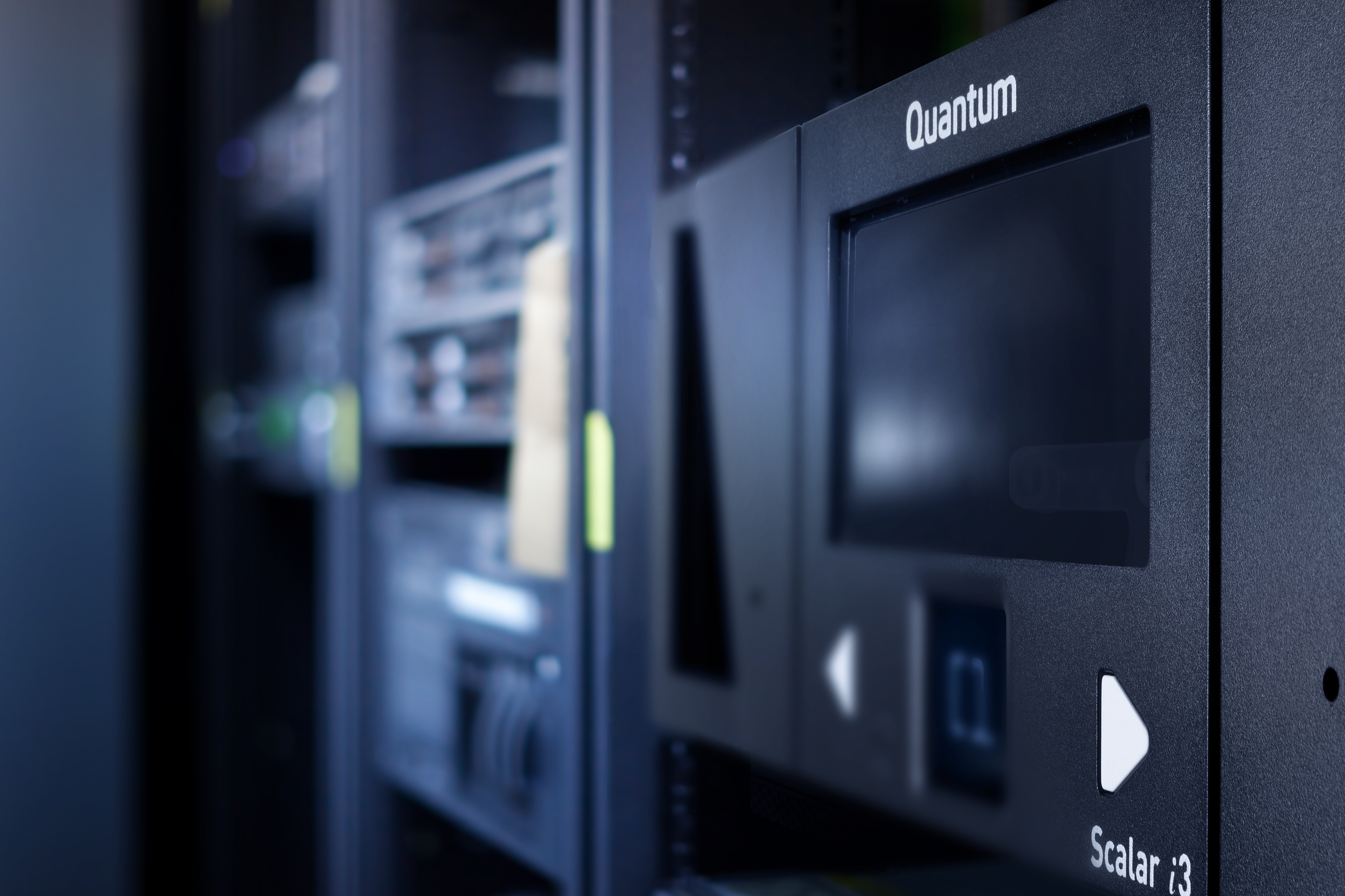 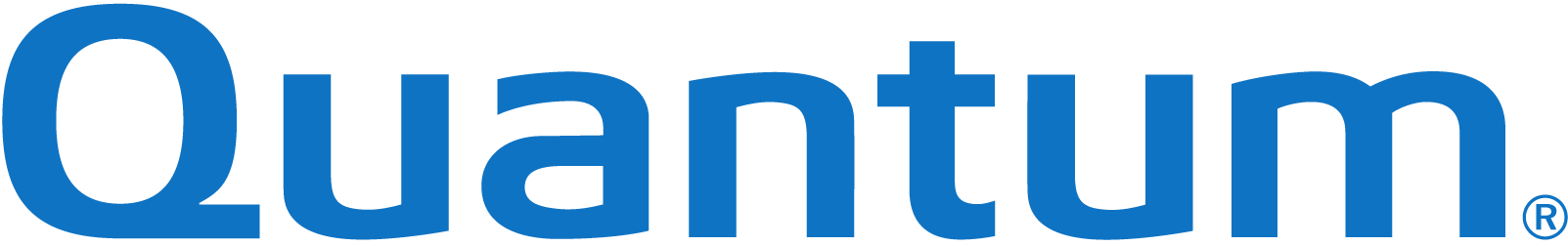 Tape Library Scalar i3
Uno strumento semplice ma molto efficace per
backup e per proteggersi dagli attacchi informatici
Configurazione in offerta
1x drive LTO-9 SAS
25 Slots licenziati
25 Slots per il vaulting (Air-Gap)
20 Nastri LTO-9
5 Nastri di pulizia
Licenza Active Vault
Licenza per il Ransom Block/Tape Blocking
3Y support Bronze (5x9xNBD)
Caratteristiche principali Scalar i3
Fino a 24 drives LTO e 400 slots (fino a 7,2PB)
Partitioning
Alimentazione ridondante
Funzionalità Air-Gap per protezione ransomware
Reportistica avanzata
Multi Factor Autentication
Prezzo promo: €10.500,00
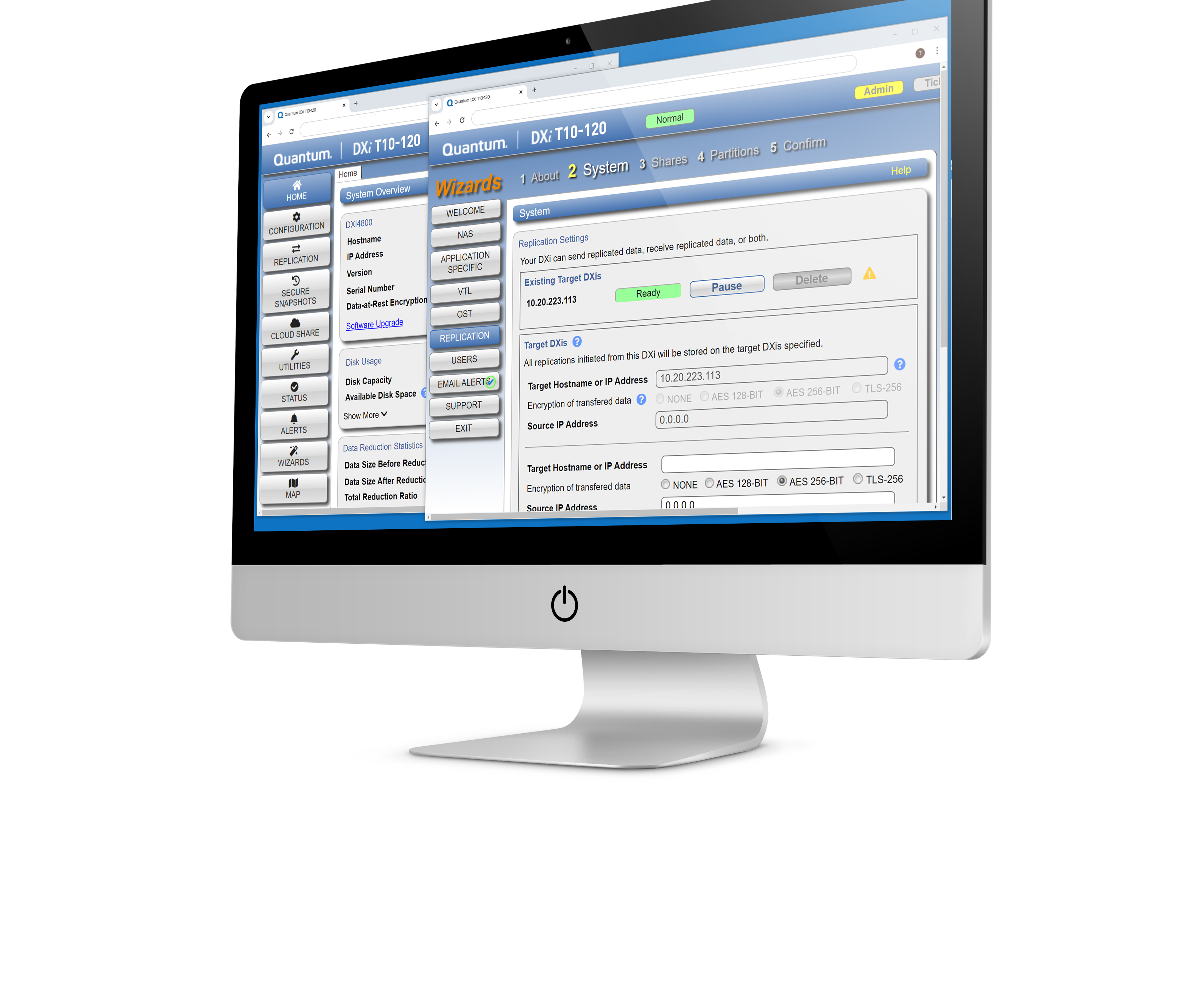 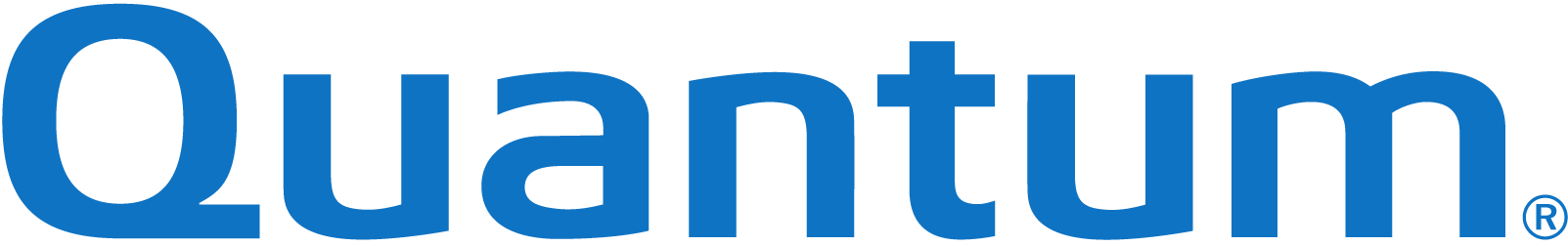 DXi T-Series Appliance di Backup
Il primo appliance di backup all-flash per protezione 
e ripristino dati ultra-rapidi.
Caratteristiche principali DXi T10
Backup e ripristino accelerati con prestazioni di ingest fino a 113TB/ora
Protezione avanzata contro il ransomware con snapshot immutabili e deduplicazione inline
Replicazione encrypted e tiering su cloud
Interfacce di rete flessibili, incluse opzioni 10GbE, 25GbE, 100GbE e Fibre Channel
Dimensioni compatte (1U) e ridondanza hardware per una maggiore affidabilità
Configurazione in offerta
1x DXi T10 backup appliance
30 TB di capacità licenziata (espandibile fino a 60TB con licenze incrementali)
Protezione ransomware con snapshot immutabili
Riduzione dei dati fino a 70:1 tramite deduplicazione variabile e compressione
Supporto per NFS / SMB / OST / VTL / AccentFS / VDMS
Funzionalità di tiering su cloud 
3 anni di supporto Bronze (5x9xNBD)
Prezzo promo: €25.000,00
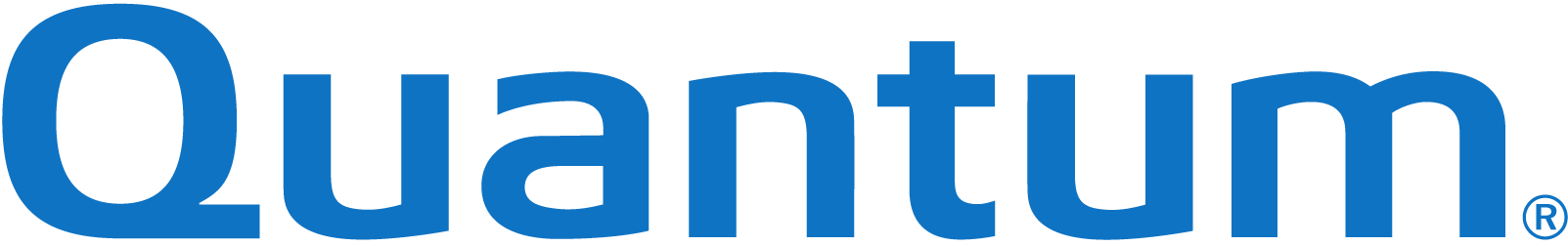 StorNext + Scalar i3 Tape Library
Un Appliance semplice ma molto efficiente per 
realizzare un archivio a basso costo
warm data
Configurazione in offerta (940TB):
NAS ibrida HD + Tape: 
Disk Tier: 40TB (net space)
Tape Tier: 900TB (net space)
Tiering automatico da Disk Tier a Tape Tier
StorNext 7
2x drives LTO-9
3Y subscription, Bronze (5x9xNBD)
Caratteristiche principali
Single Namespace
Accesso via SMB/NFS
Motore di tiering interno basato su StorNext 7
Funzionalità anti-ransomware
Scalabilità sia per Tier Disk che Tape (fino a 400 slots)
Gestione accessi, replica a/da sistemi NAS esterni, QoS, File system Audit
Predisposizione per tiering S3 su Cloud privato/pubblico
cold data
Prezzo promo: €75,000
Long Term Data Archiving – ActiveScale Cold Storage
Vantaggi:
Efficienza (solo 1 nodo per parity)
Affidabilità (Erasure Coding su dischi e nastri:  si può perdere un intero sito senza impatto sul servizio)
Sicurezza (ogni oggetto è unico by design, con ObjectLock il dato è protetto contro ransomware)
Espandibilità e flessibilità (si può crescere sia sul layer nodi che su quello tapes)
Costo: €50/TB (minimo 4PB)
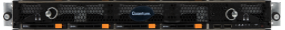 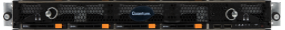 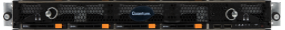 Site 2
Prezzo promo: €100.000,00 
(3 nodi 300TB)
Site 1
Site 3
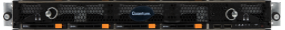 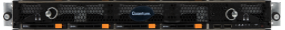 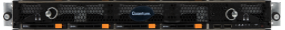 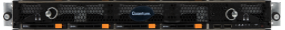 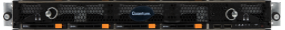 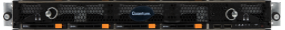 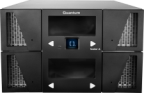 Unico NameSpace
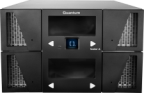 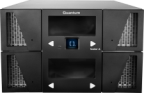 Integrated Backup infrastructure suiteSecure, highly durable, low-cost storage for backup and archiving of cold data
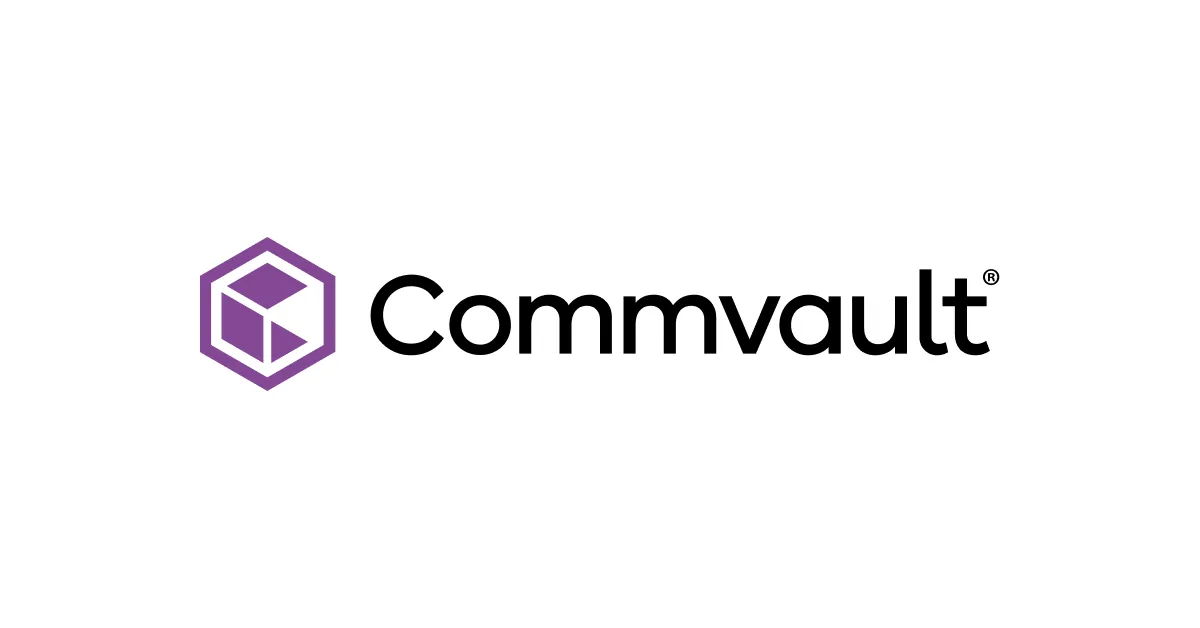 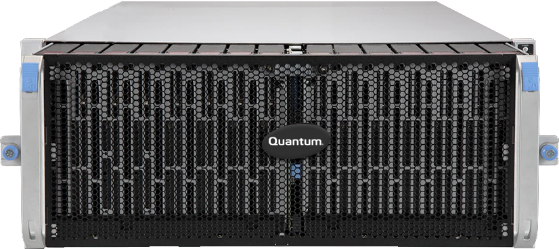 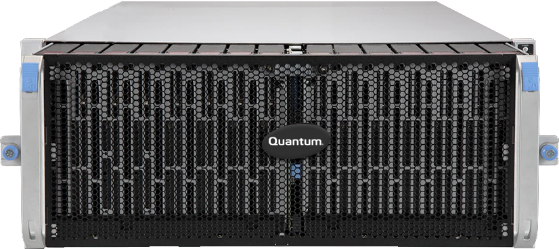 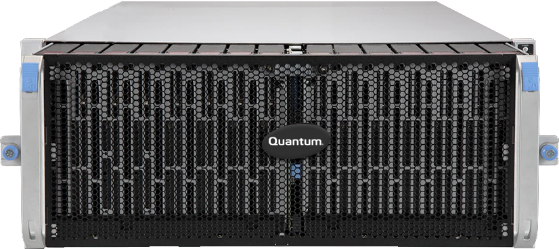 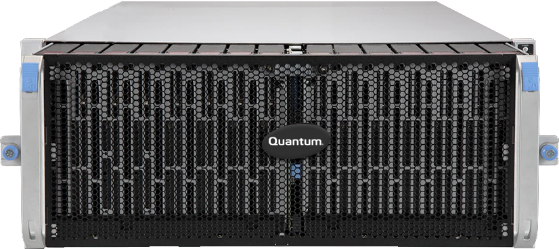 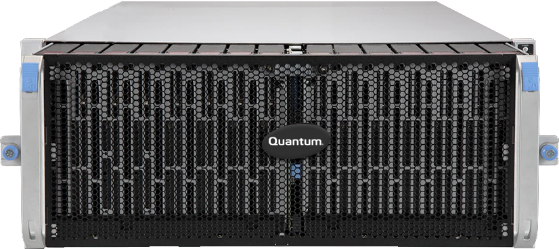 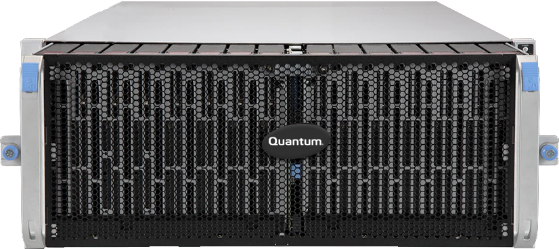 Virtual DXi
Offload cold data
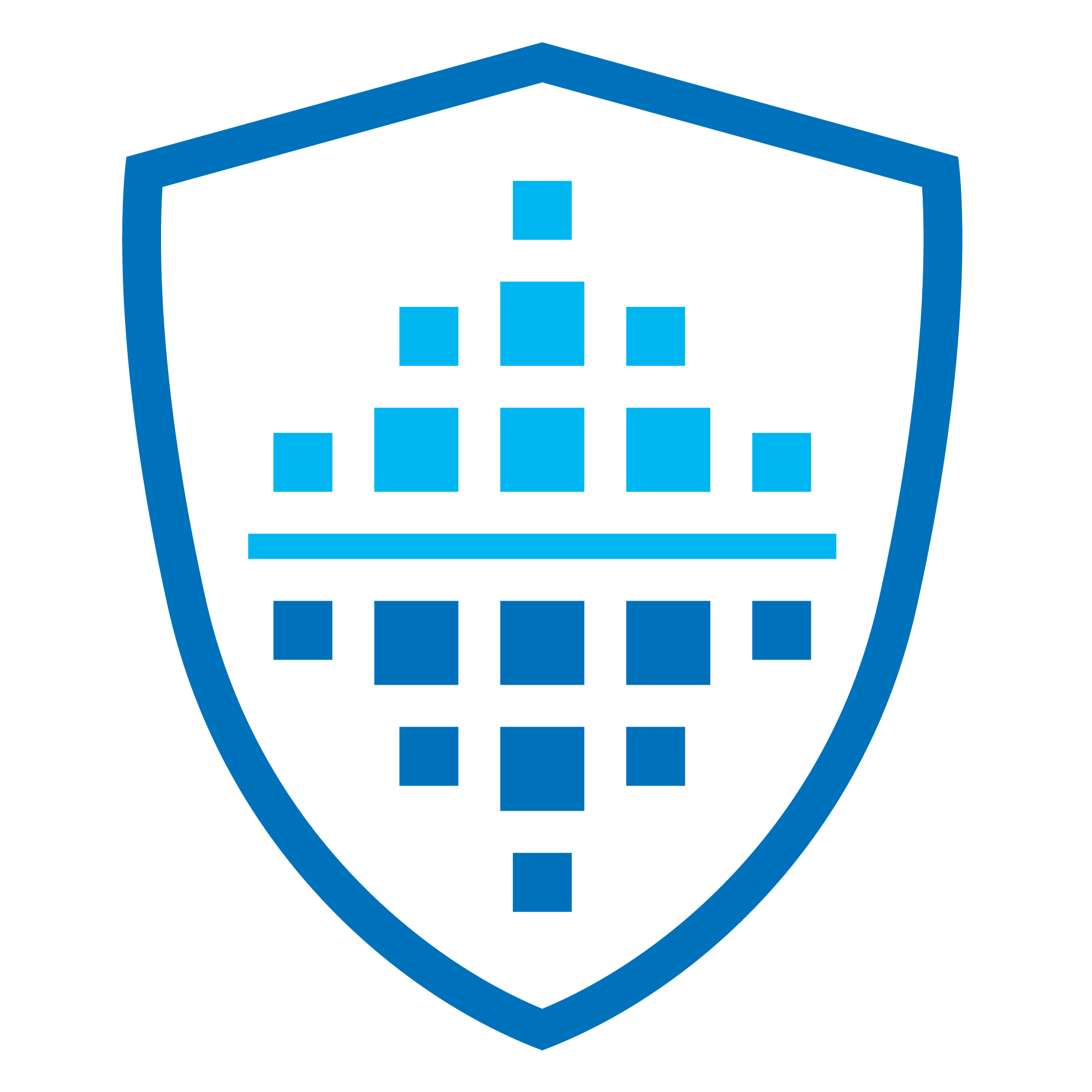 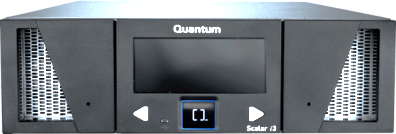 Upload Hot data
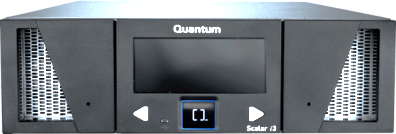 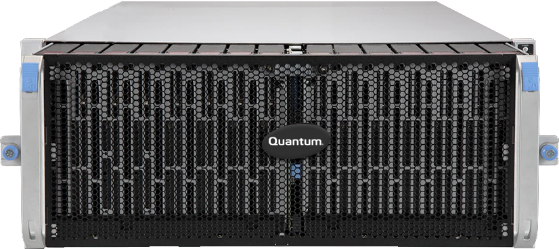 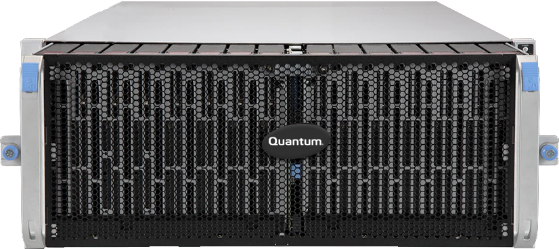 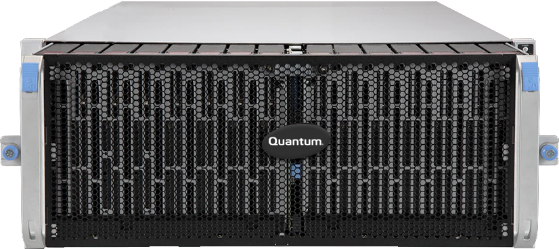 mirroring
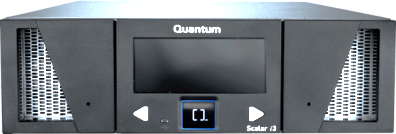 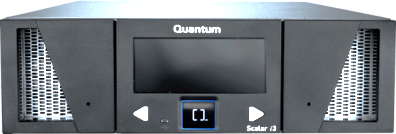 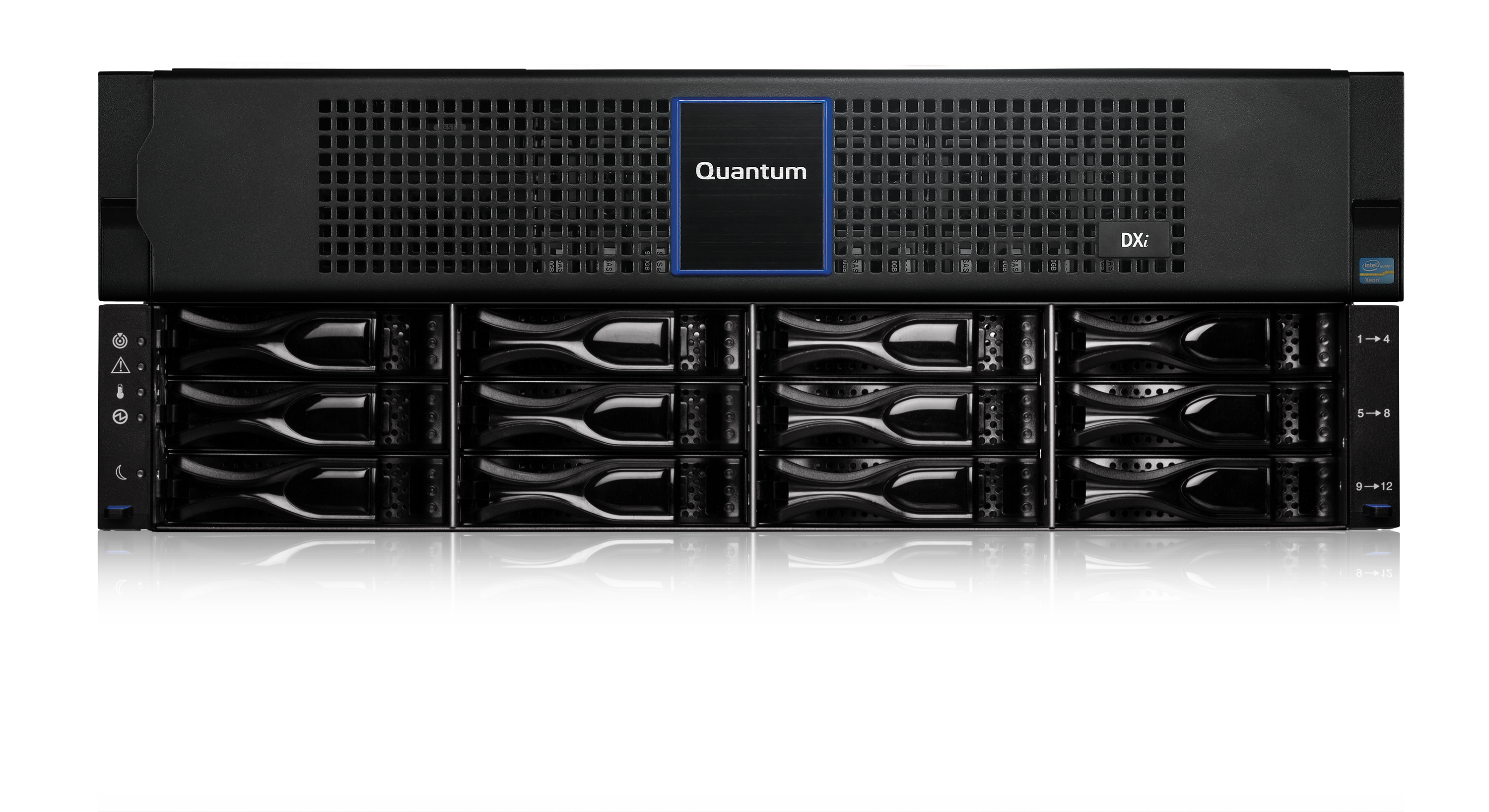 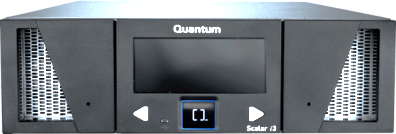 DXi dedup appliance
ActiveScale ColdStorage
ActiveScale Cold StorageLow Cost, Durable, Secure Storage for Archiving and Long-Term Retention
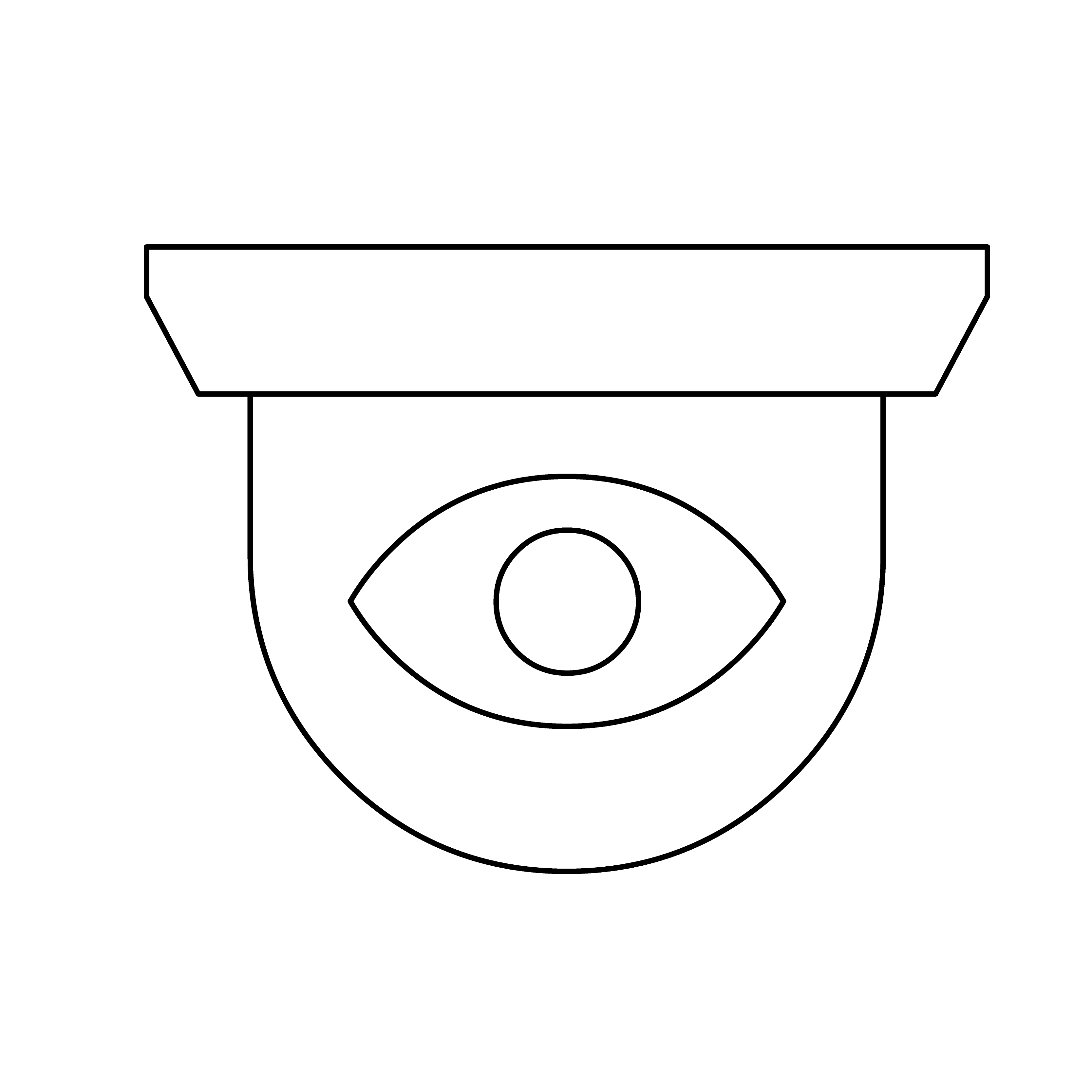 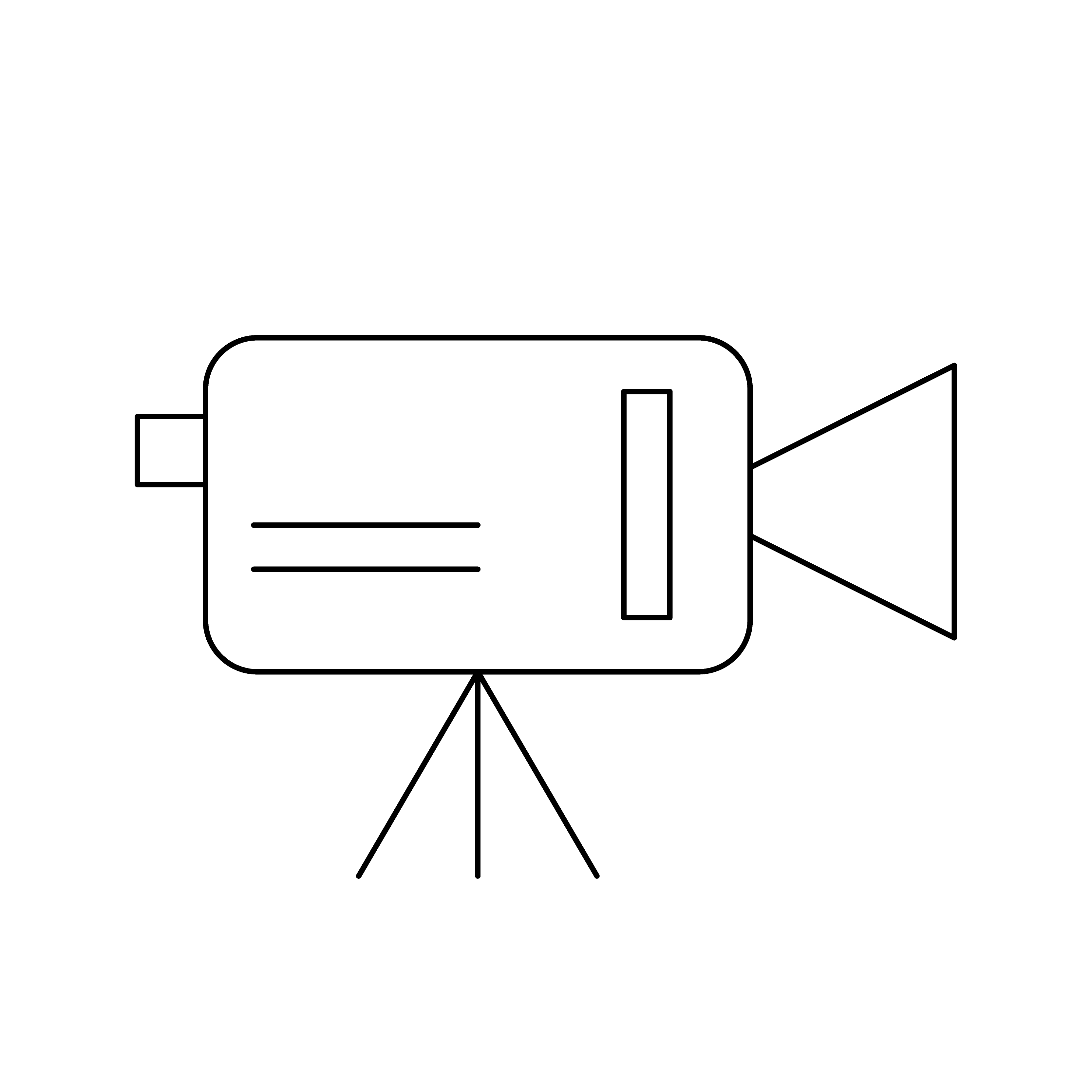 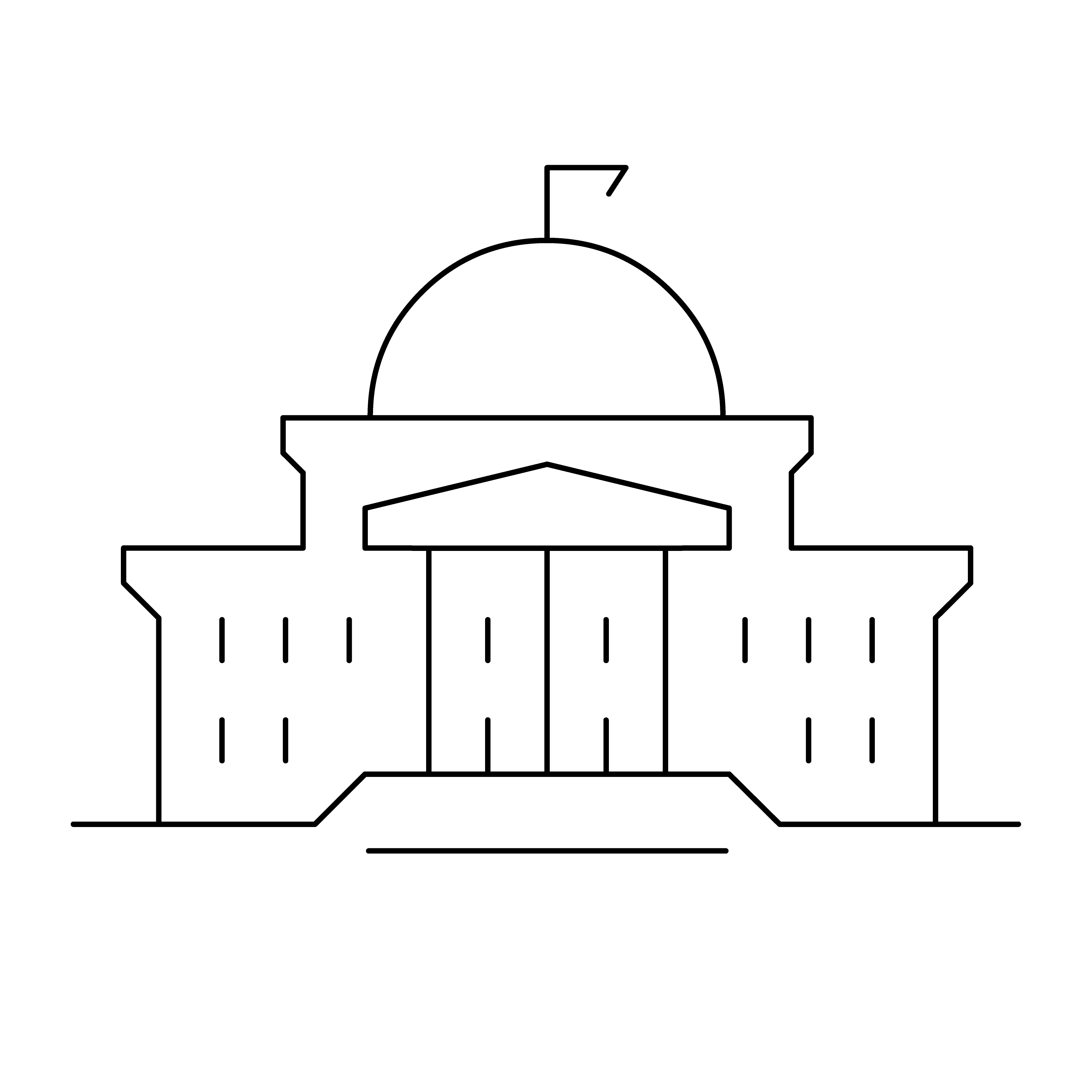 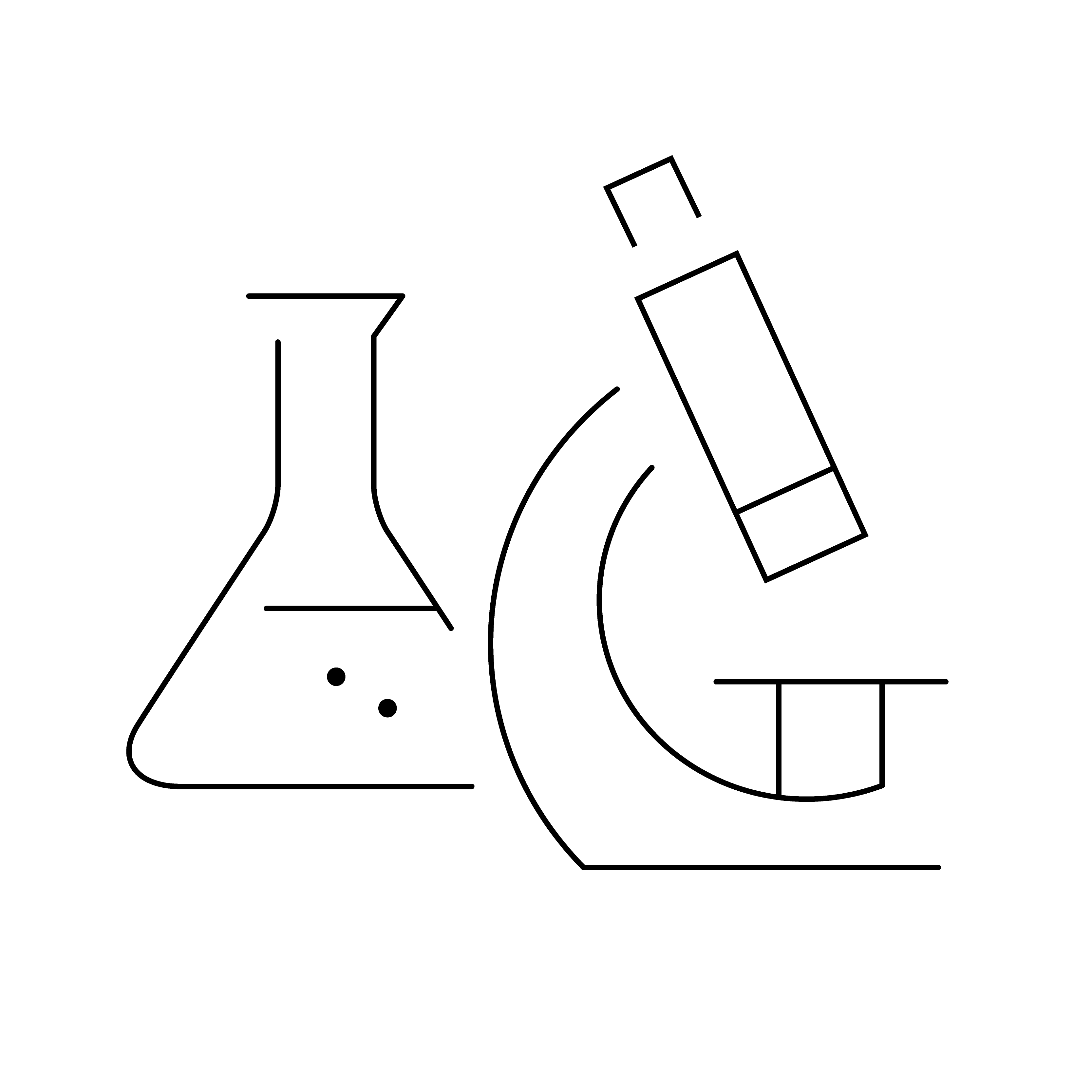 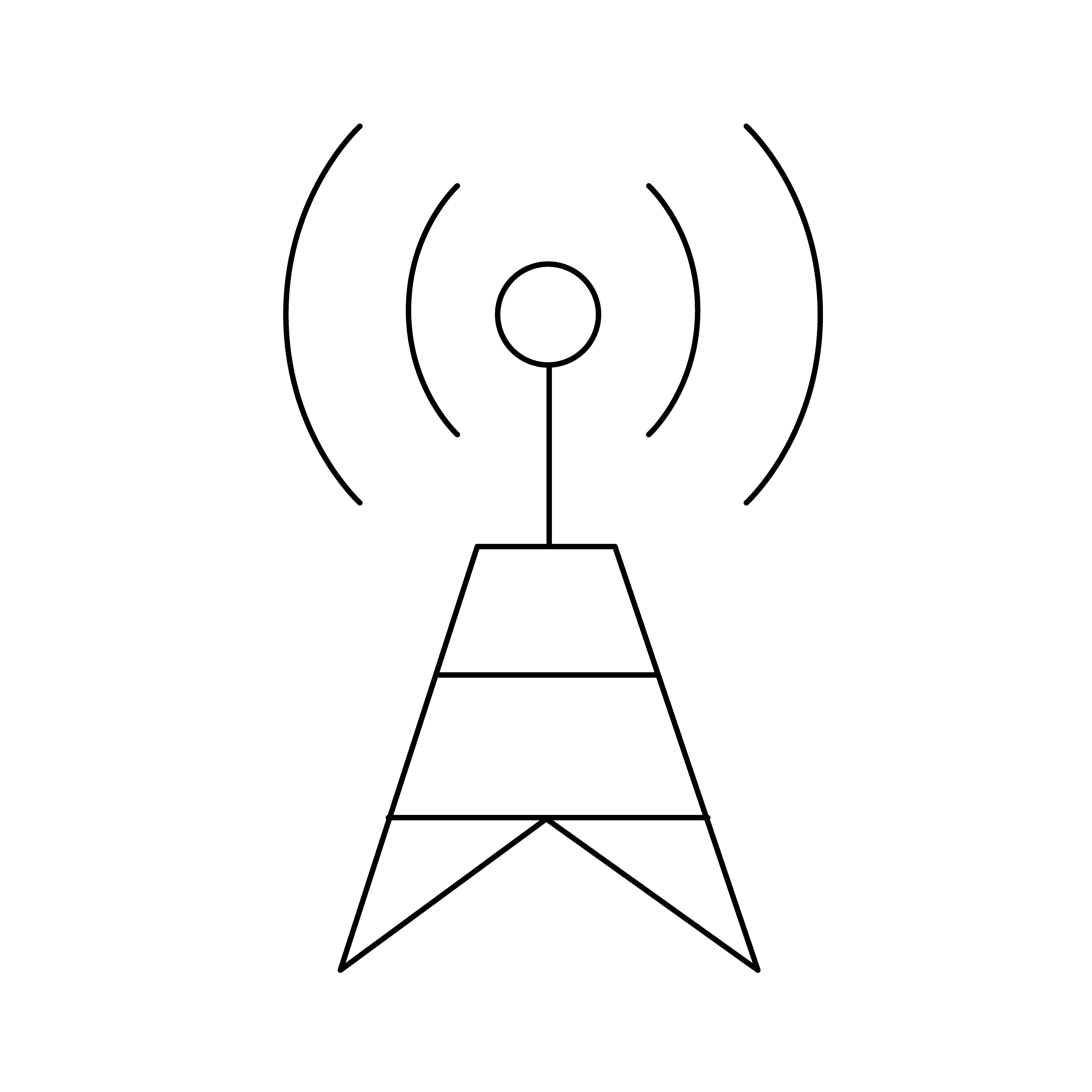 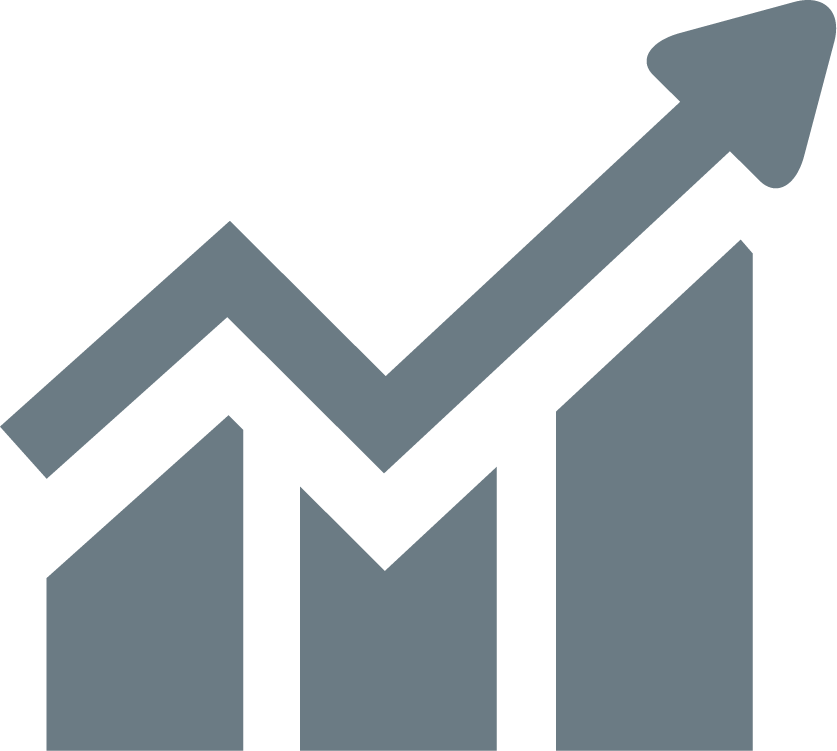 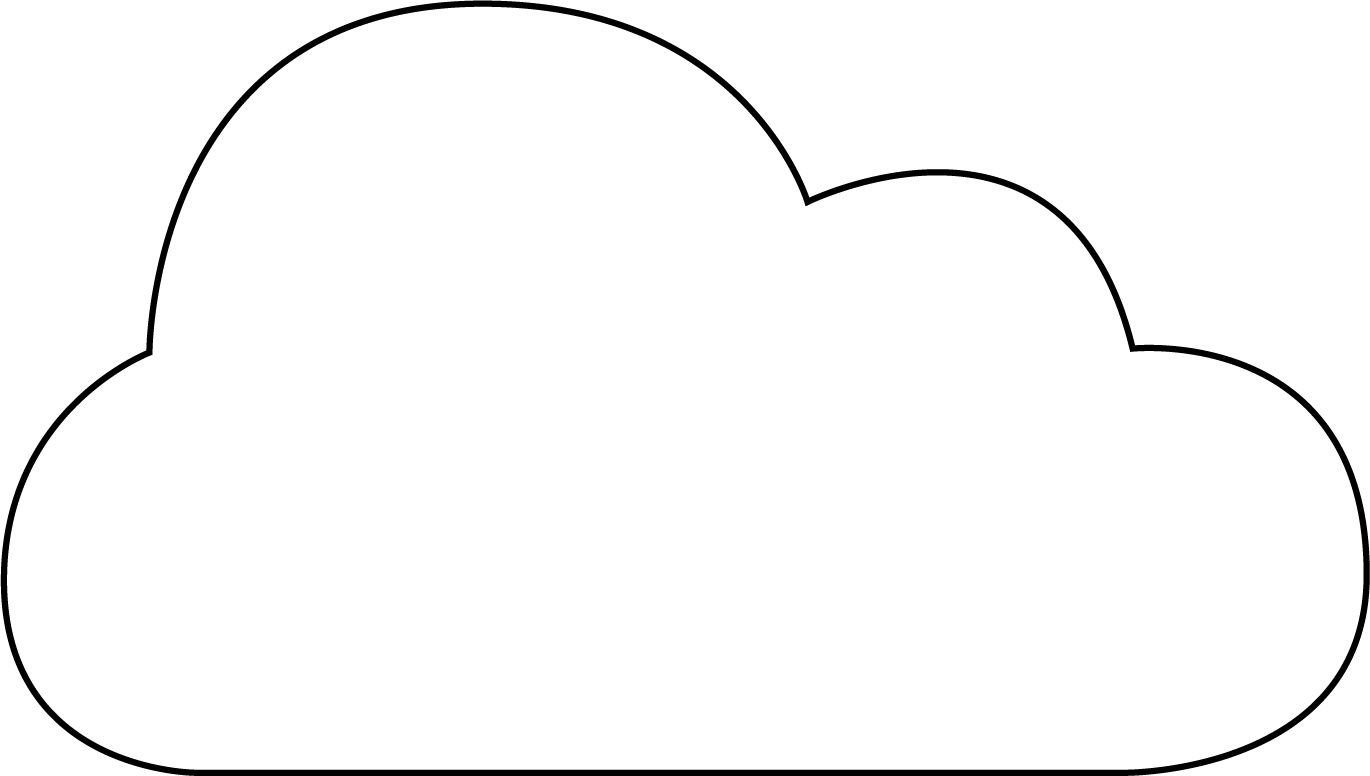 Finance and Banking
Surveillance Archives
Telco & 
Service Providers
Government
Agencies
Entertainment
& Sports
Research
Institutions
Hyperscalers and Web Scale Businesses
Objects (S3)
ActiveScale Object Software
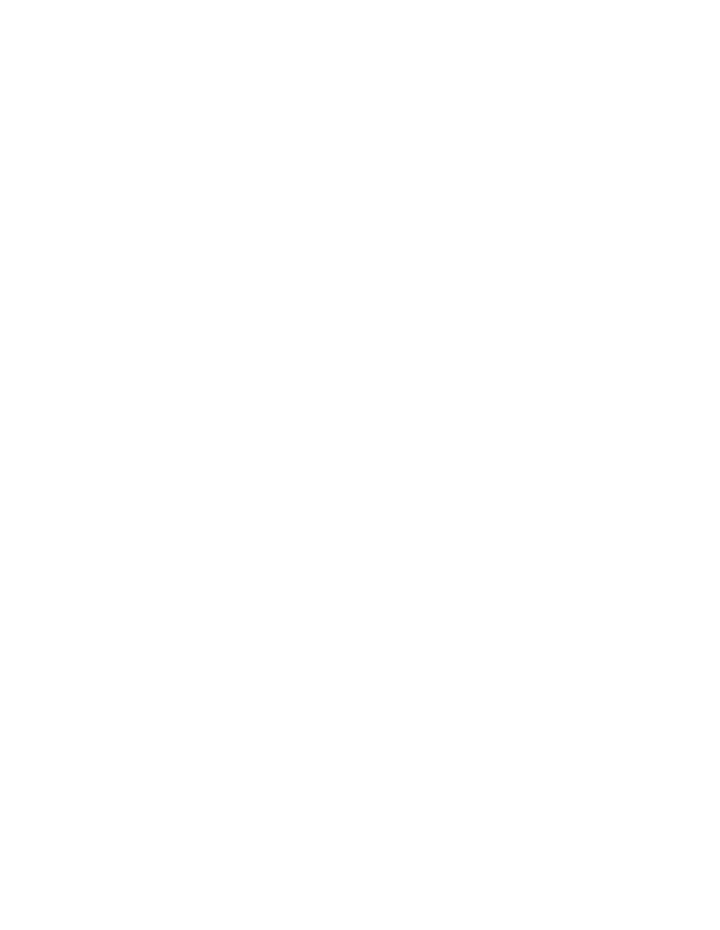 1
Objects written to disk 
using S3 Glacier API
ActiveScale 
Disk Tier
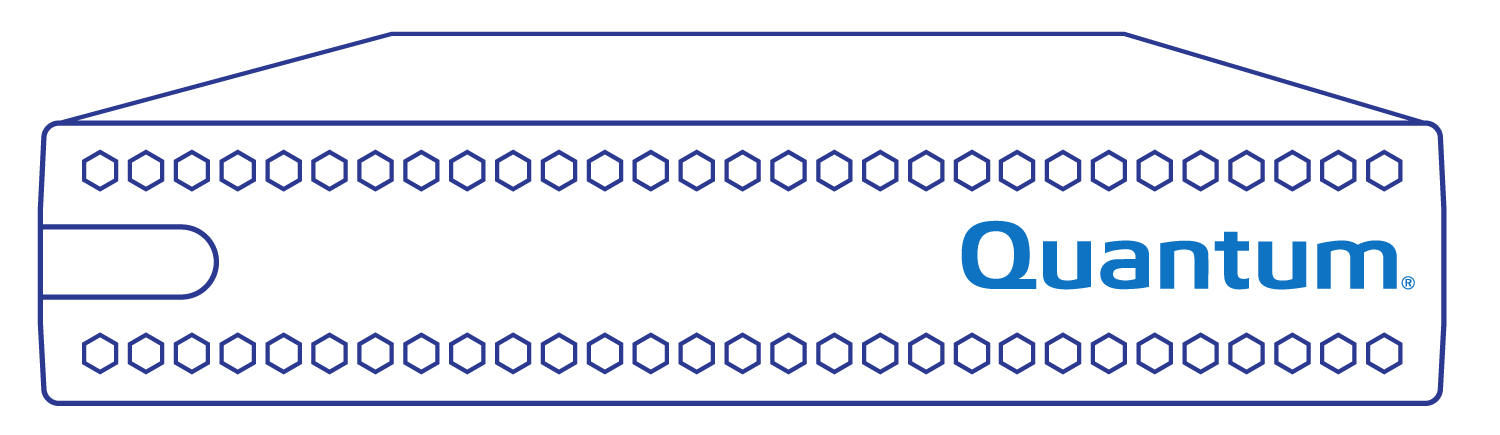 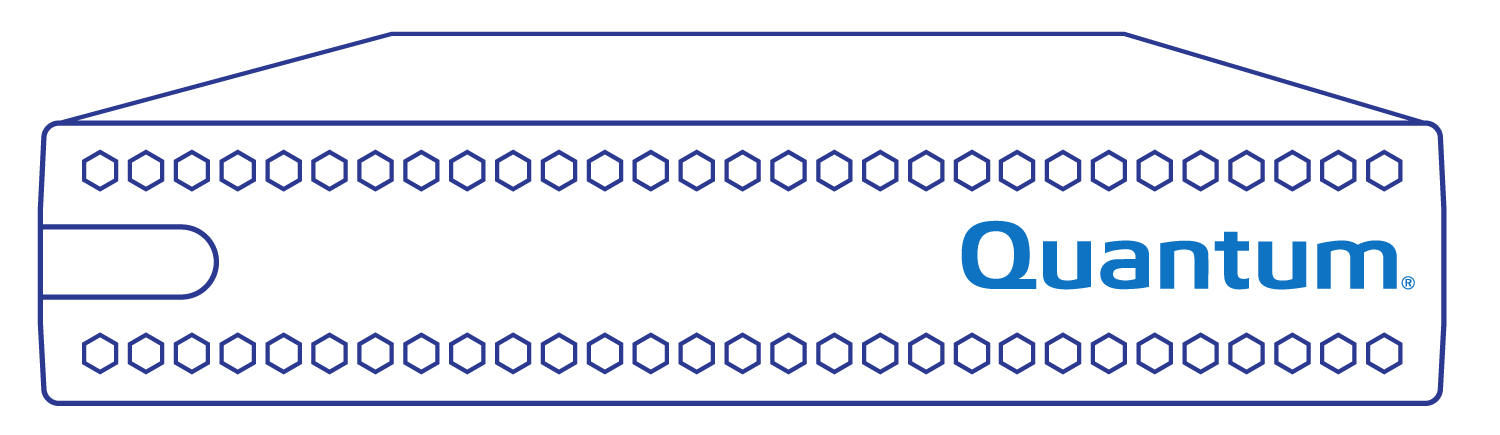 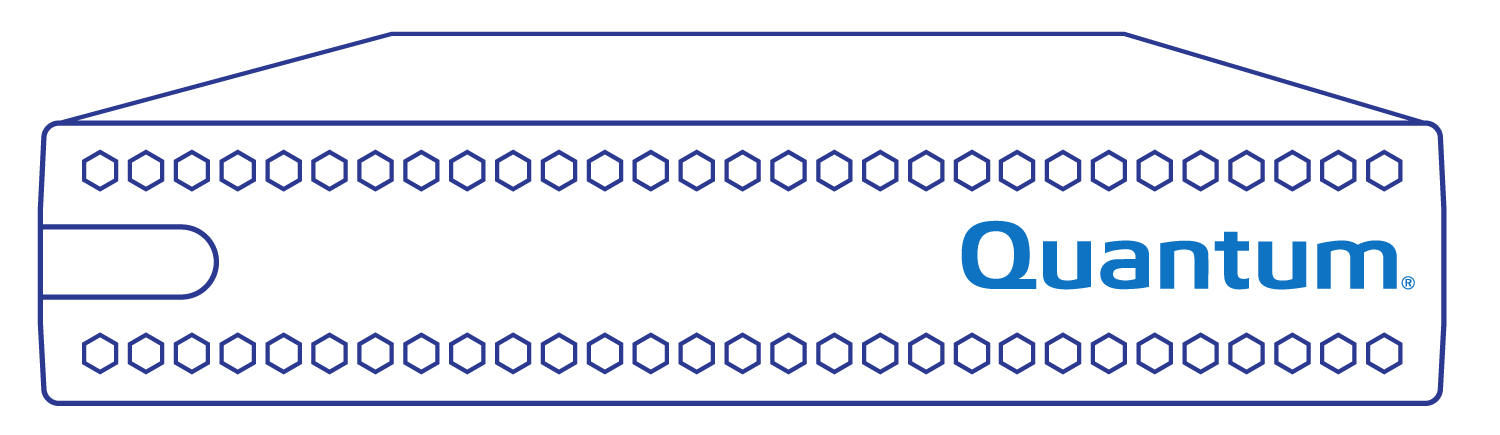 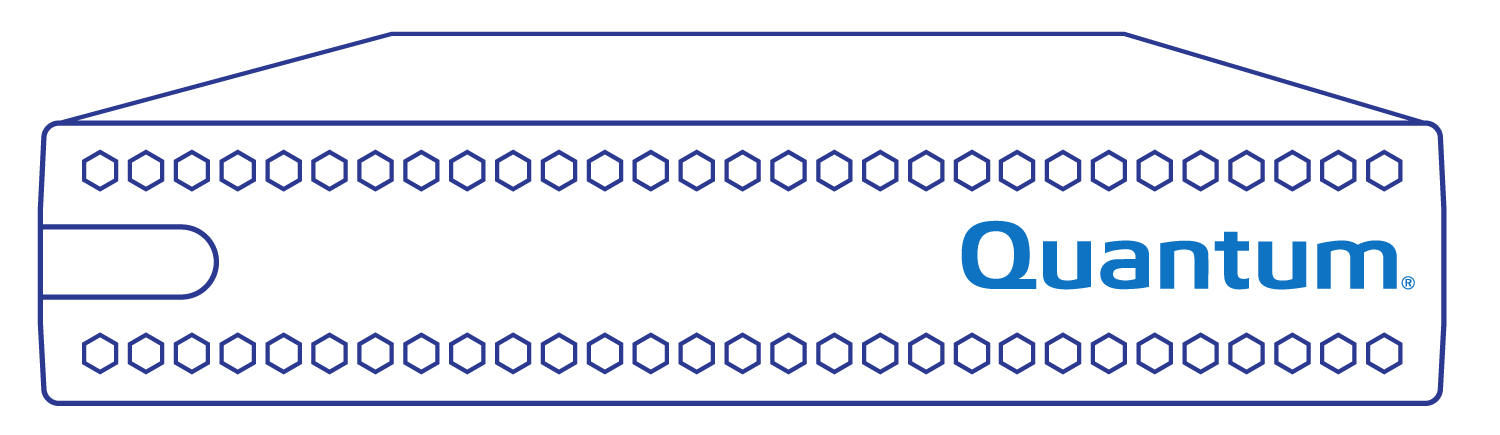 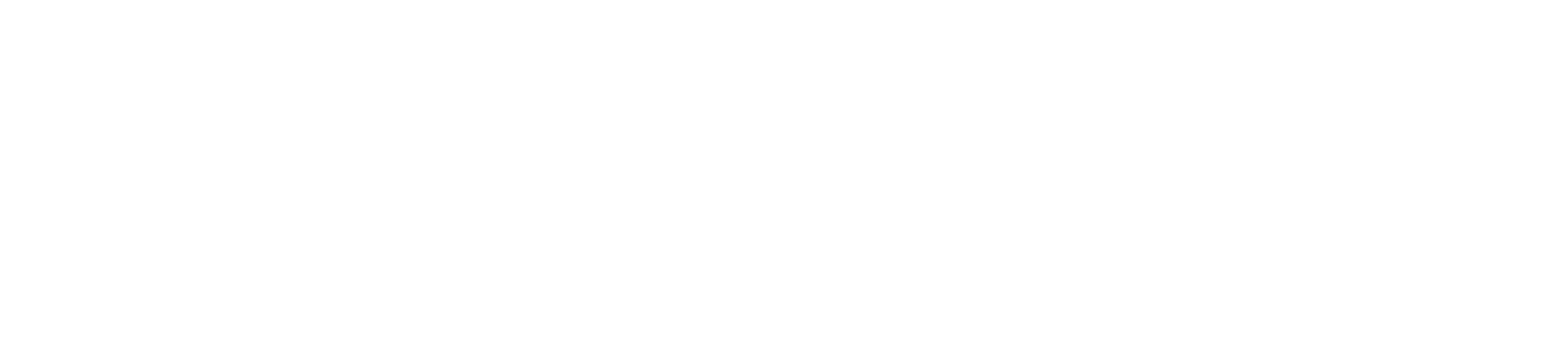 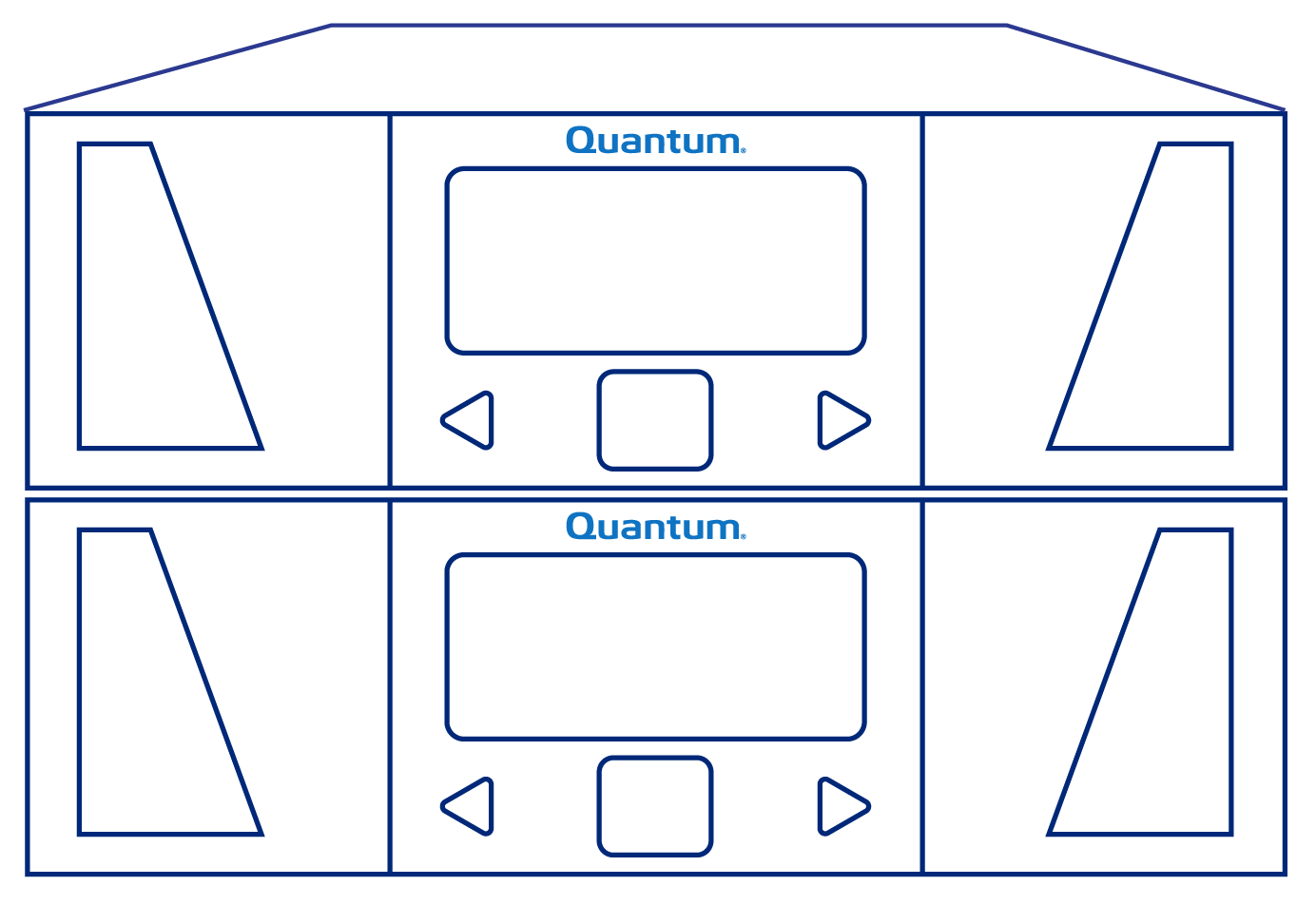 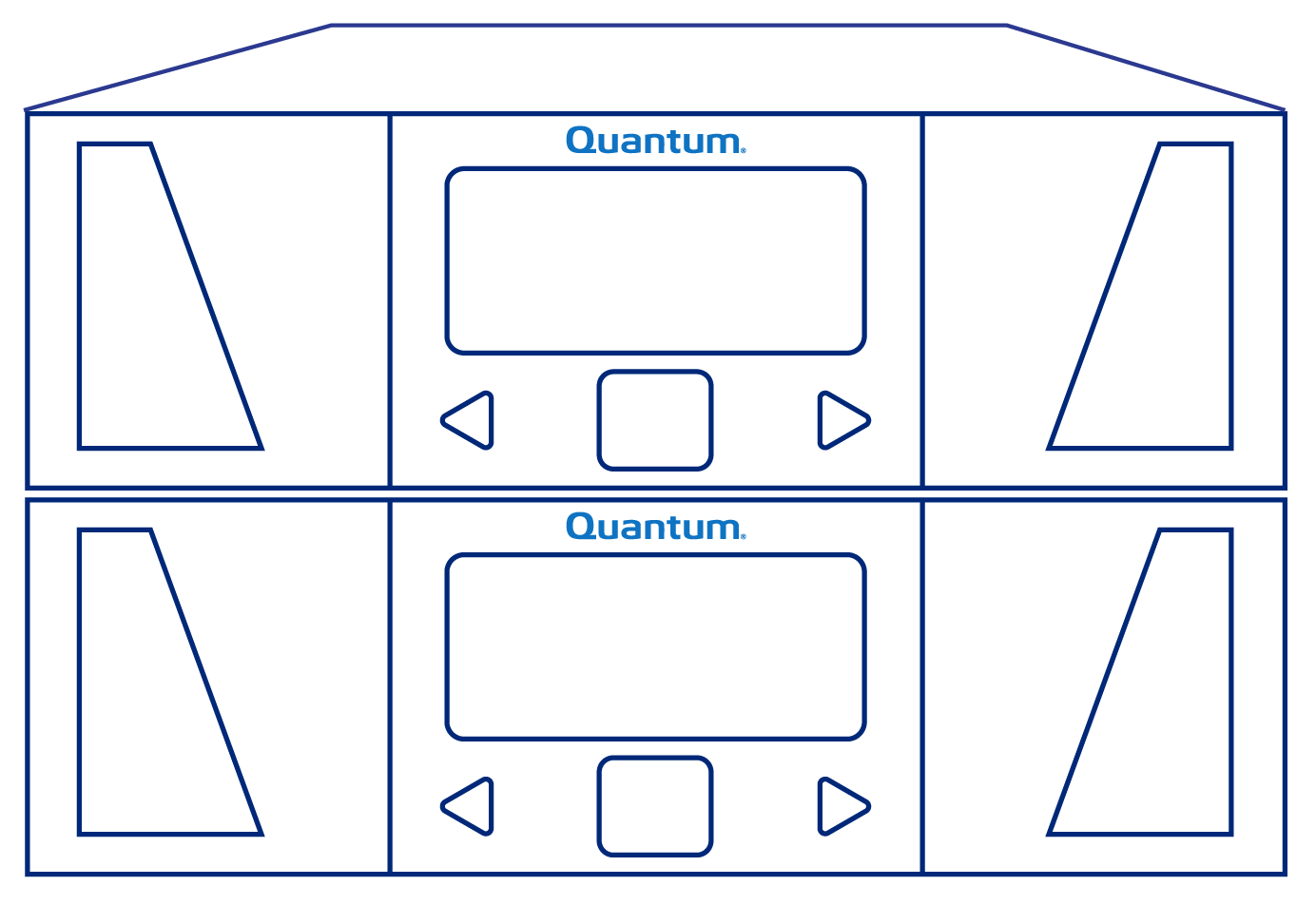 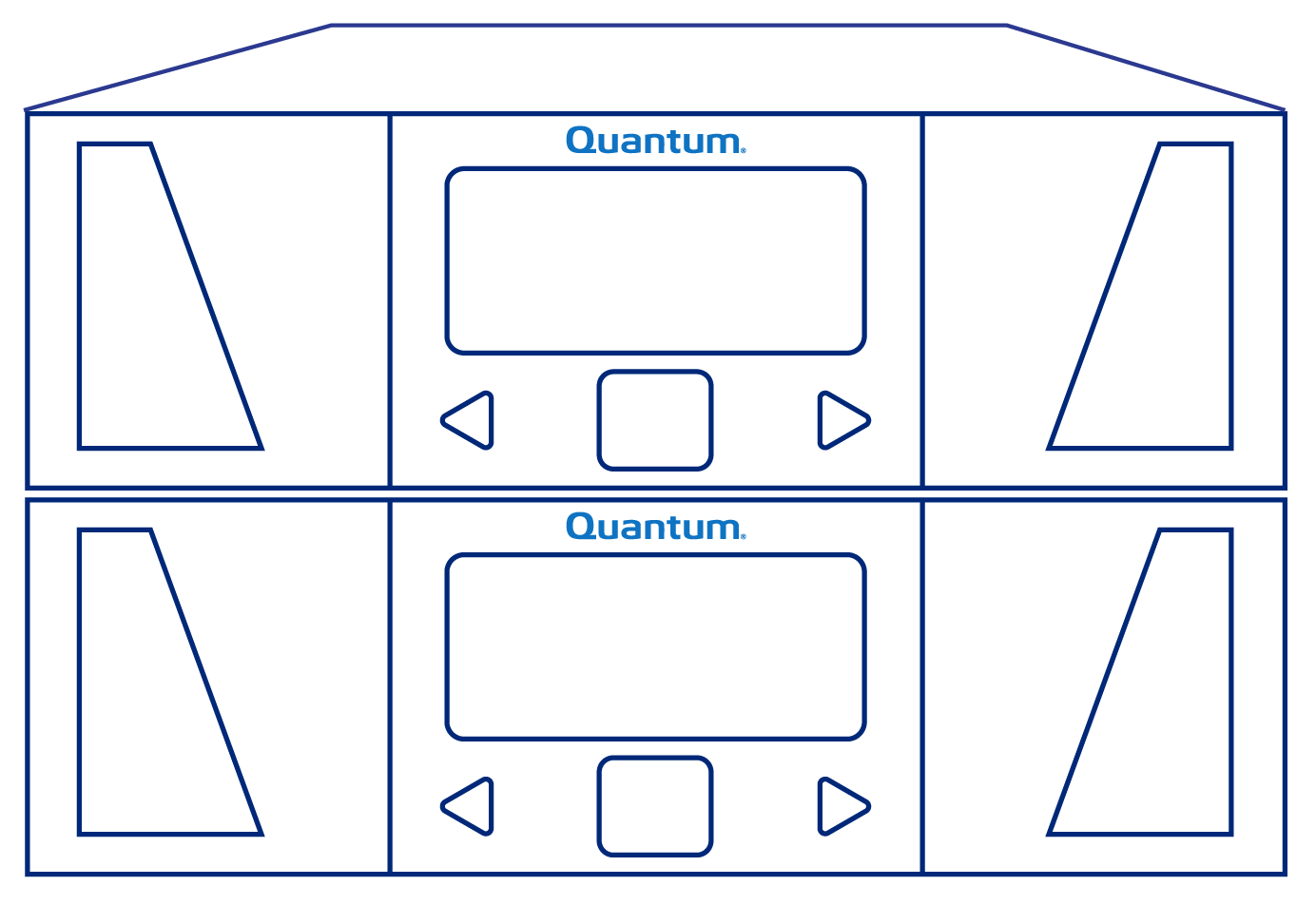 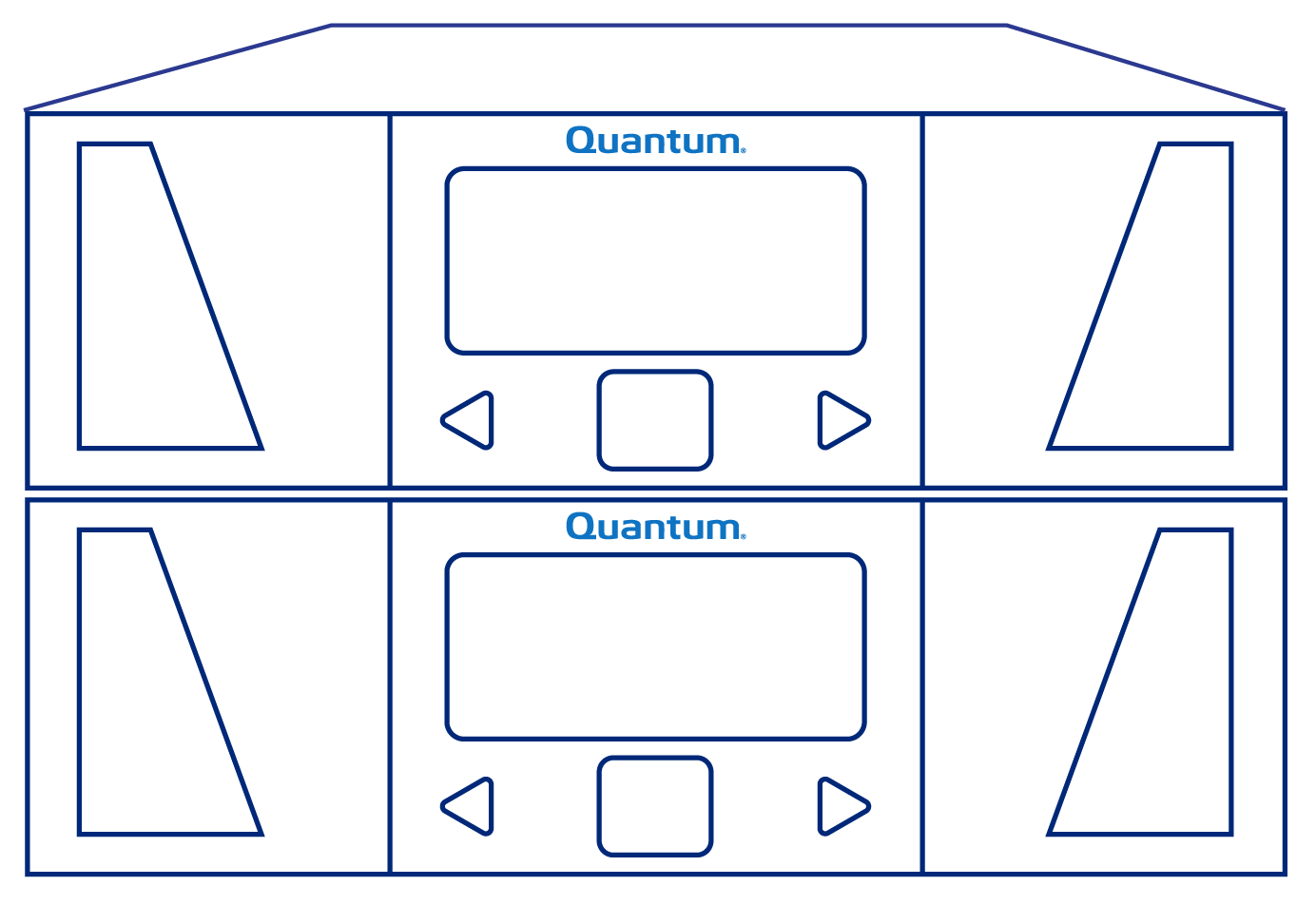 2
ActiveScale 
Cold Storage 
Tier
Objects moved to cold storage based on lifecycle policy
Quantum Redundant Array of Independent Libraries (“RAIL”)
Patented 2-Dimensional Erasure Coding (2D EC)
HDDorNVME
Across-Tape EC: protect against multiple tape failures (e.g. 3)
Restore object from a single tape!!!
Low storage overhead (e.g. 20%)
Also
Only TB-sized writes to tape thanks to durable staging area
Optional library (RAIL) or Geo (3-Geo) failure protection
Optimised bulk restore (DR): restore queue reordering
Quickly recover from soft read errors (Within-Tape EC)
Read-after-write checksum verification (no tape drive corruption)
2 D
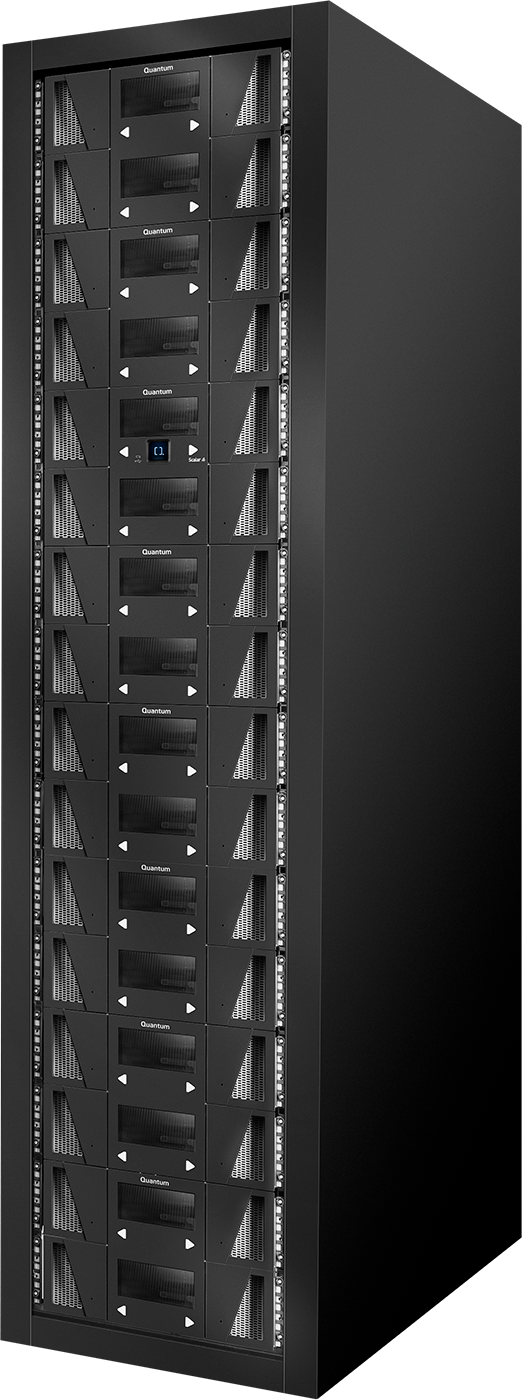 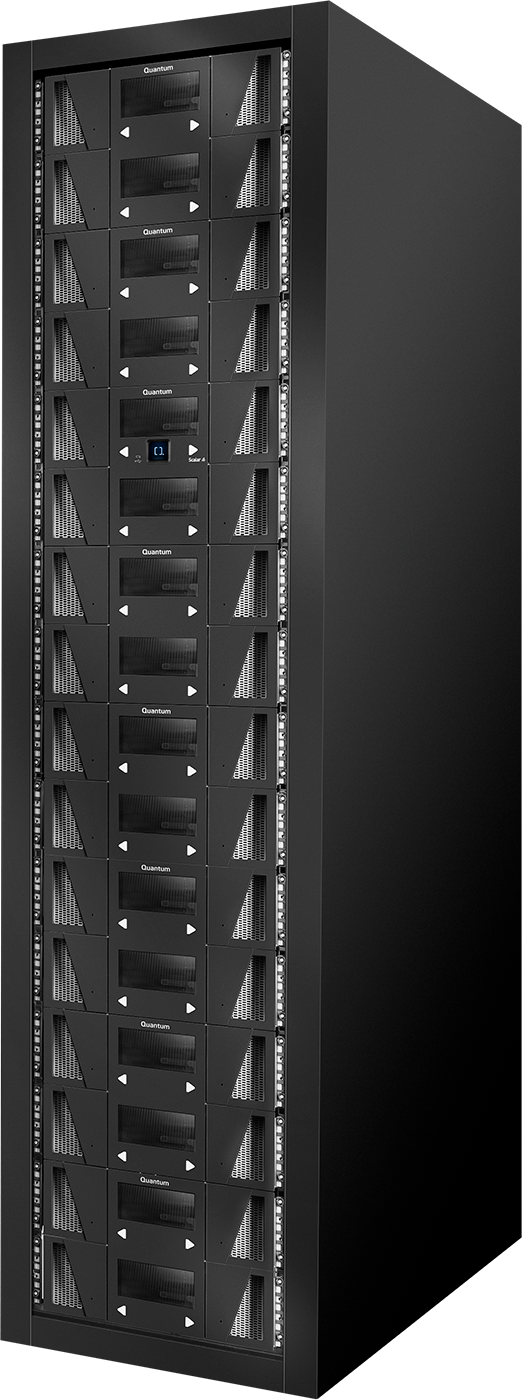 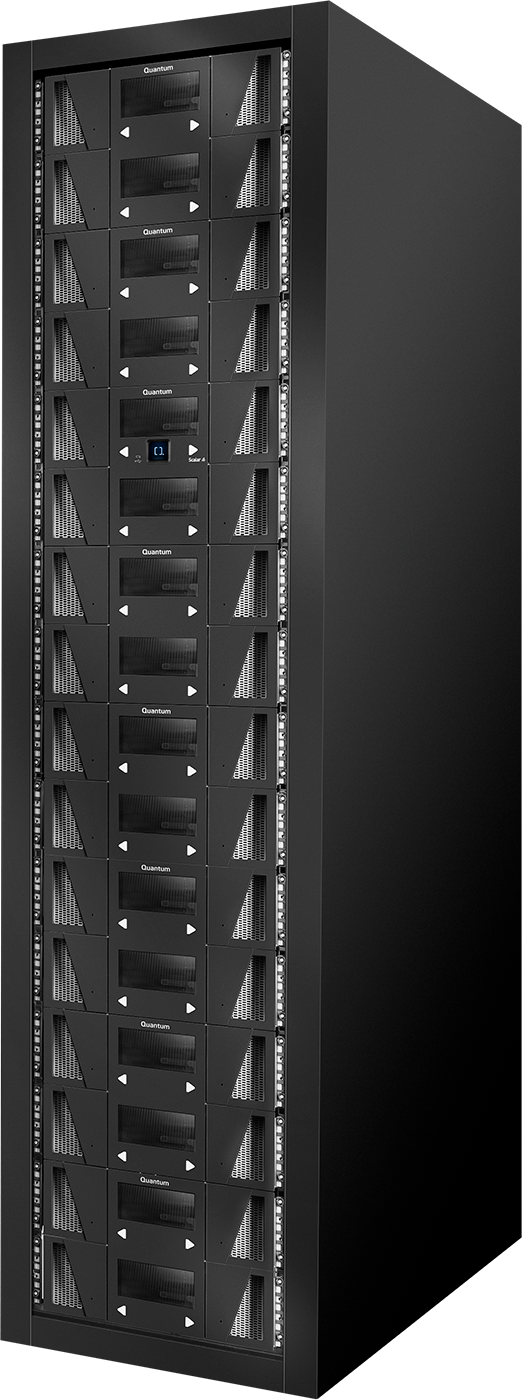 Tape